1895
1925
1
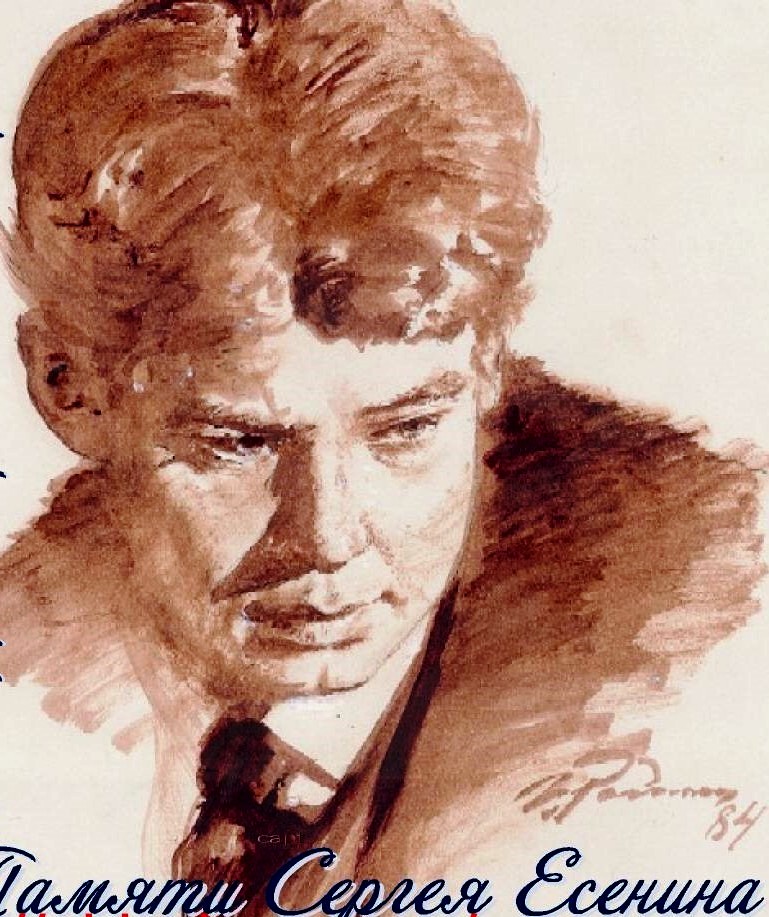 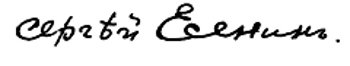 2
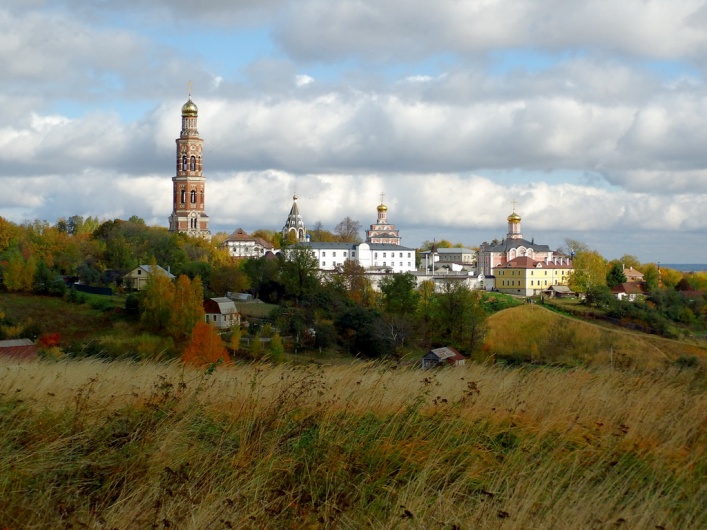 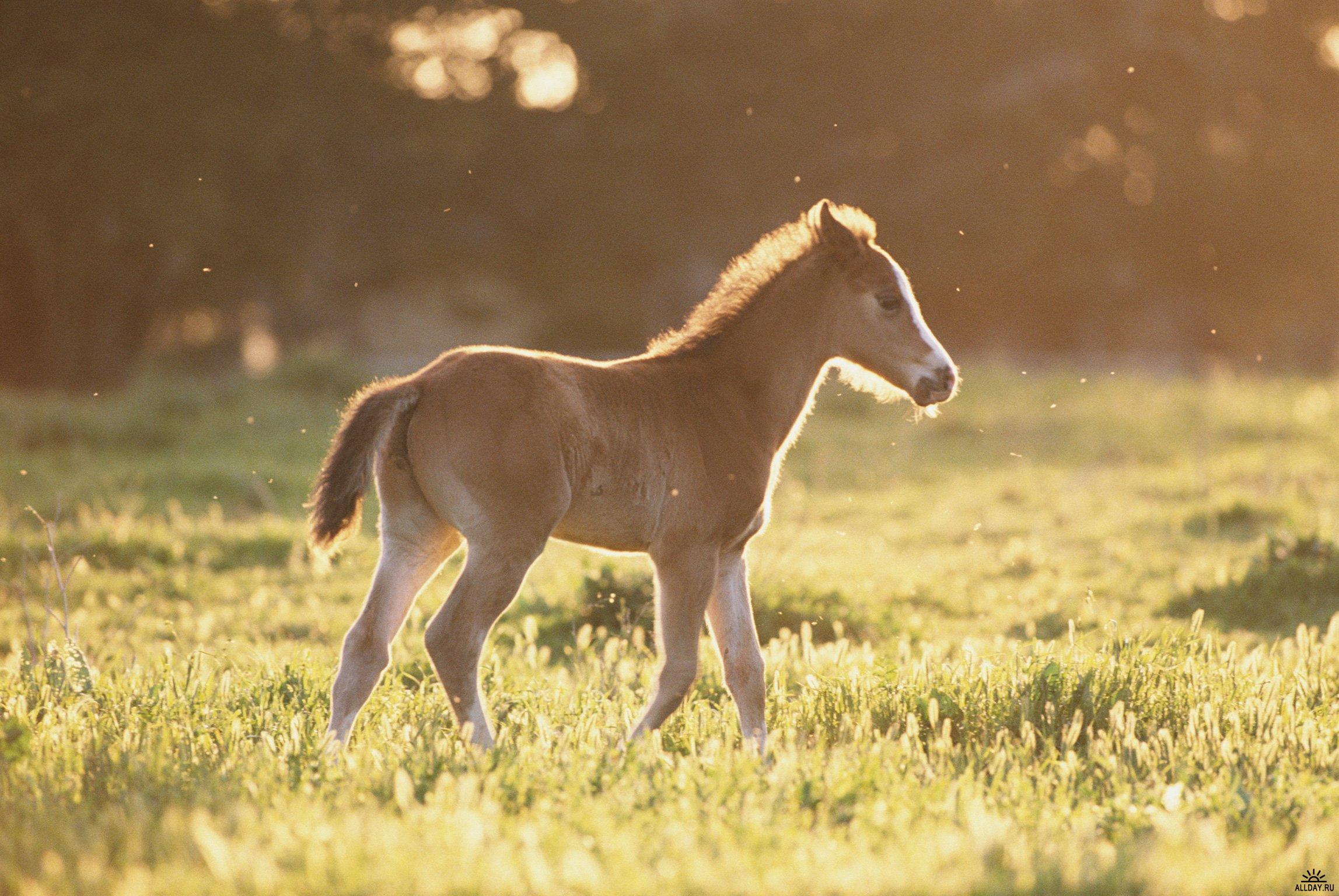 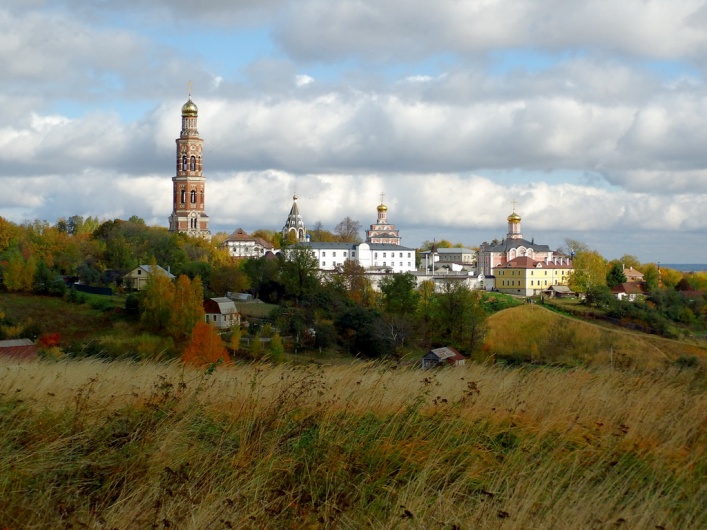 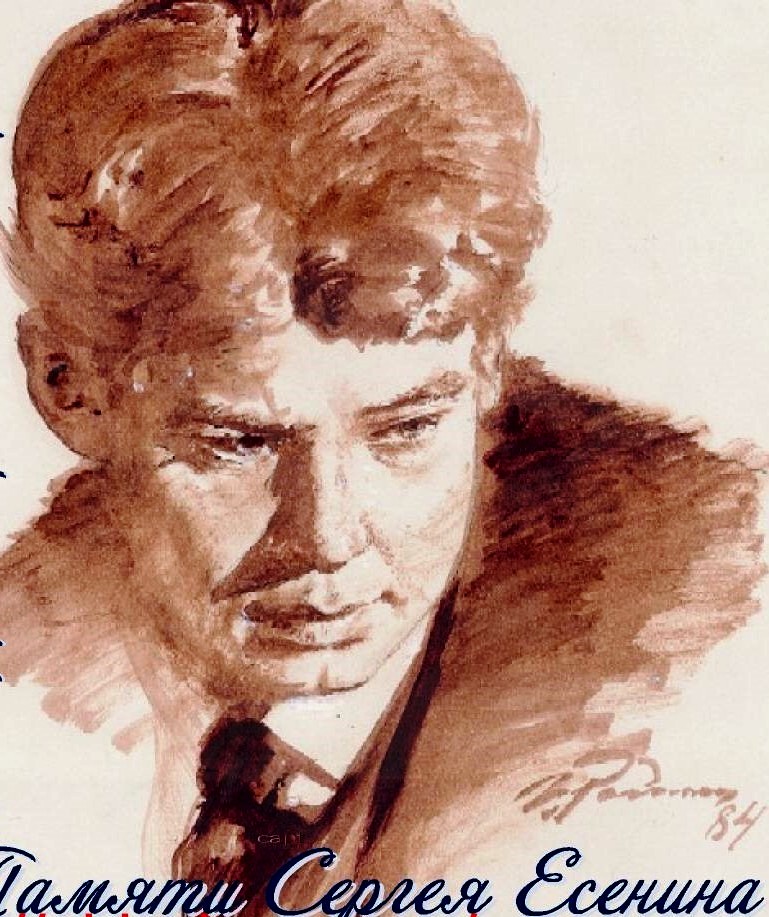 3
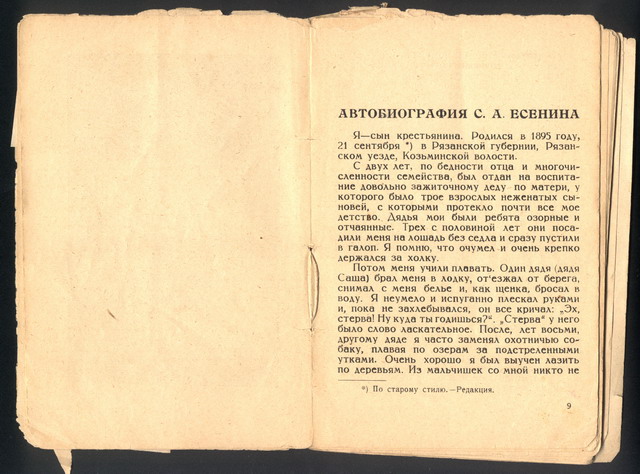 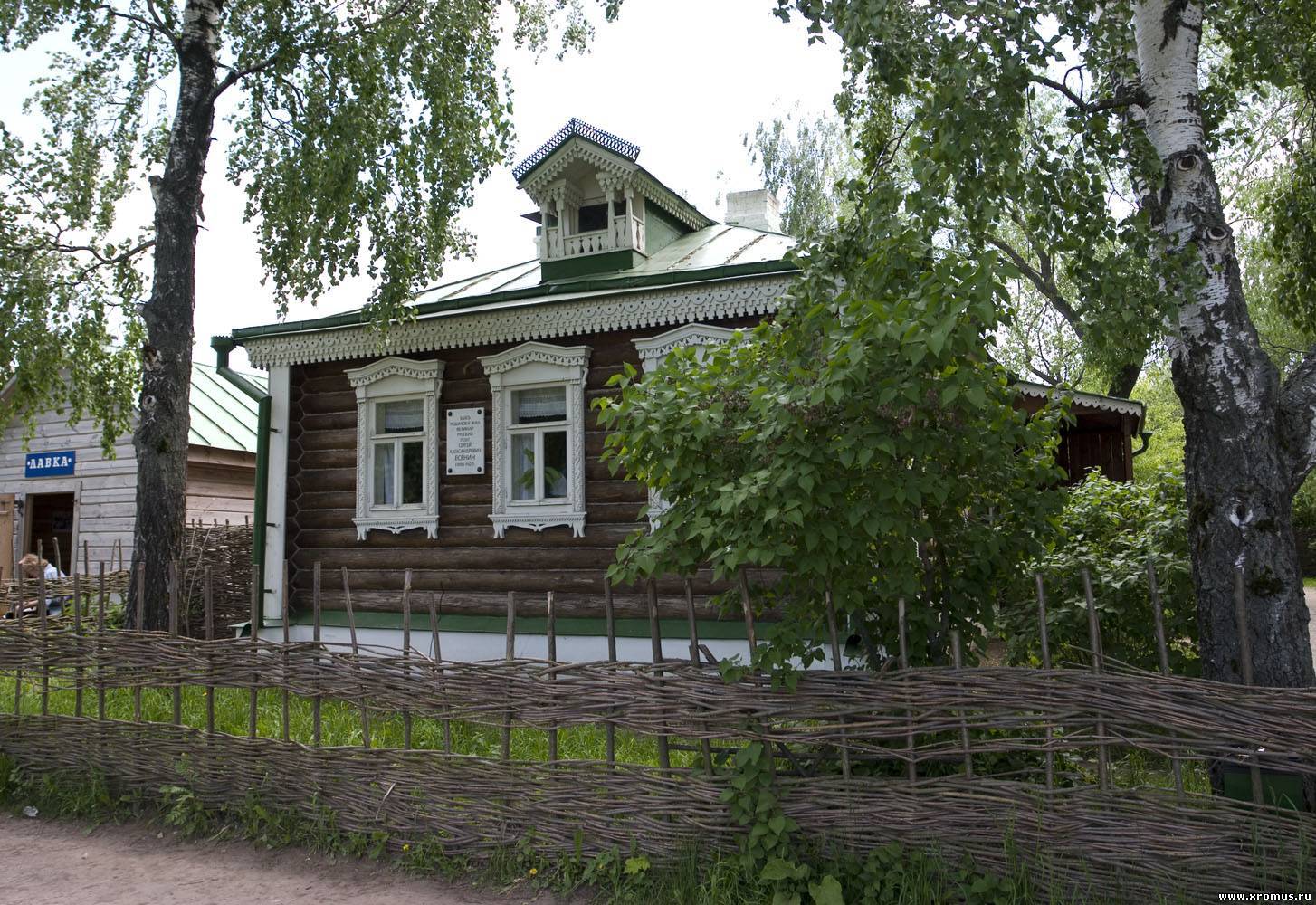 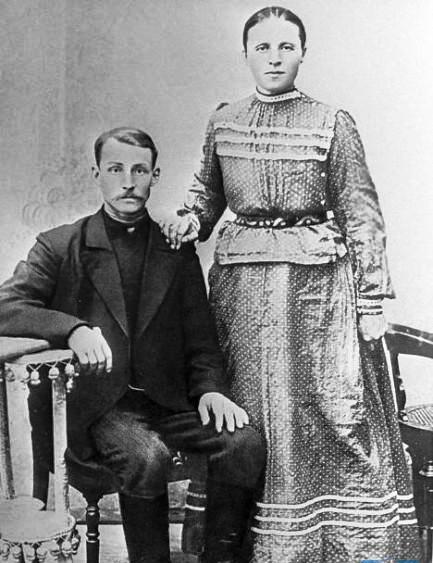 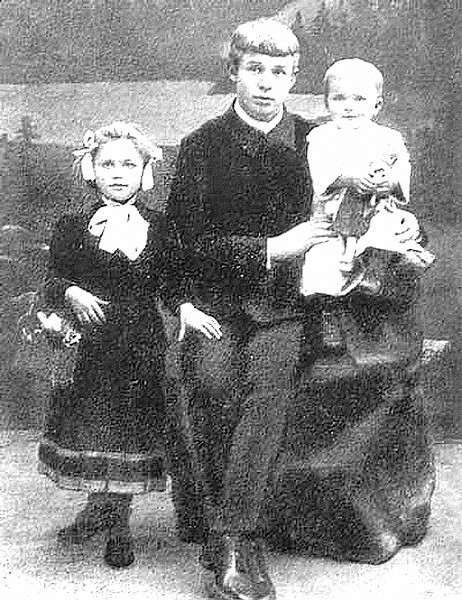 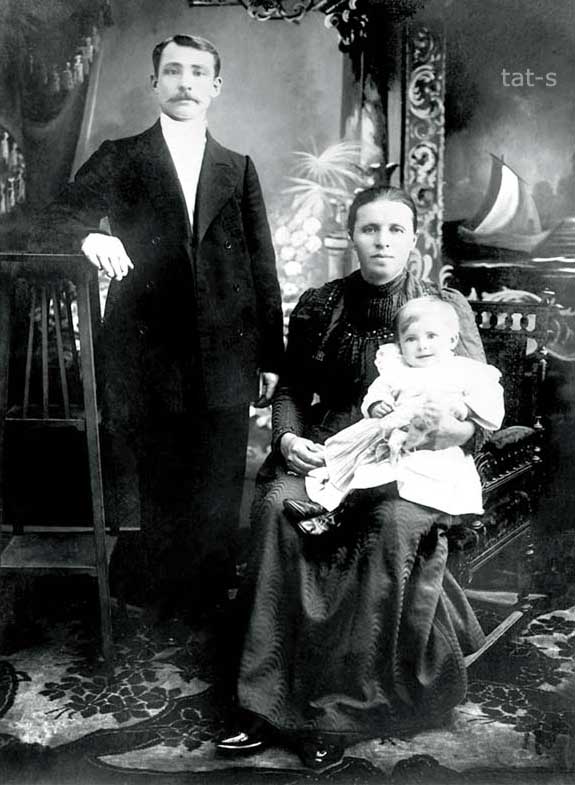 4
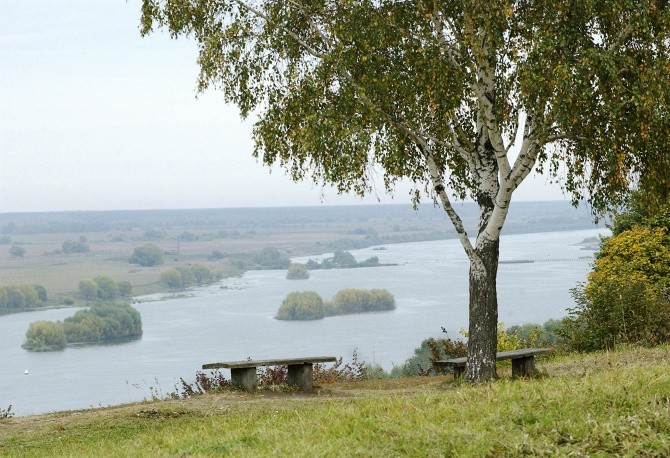 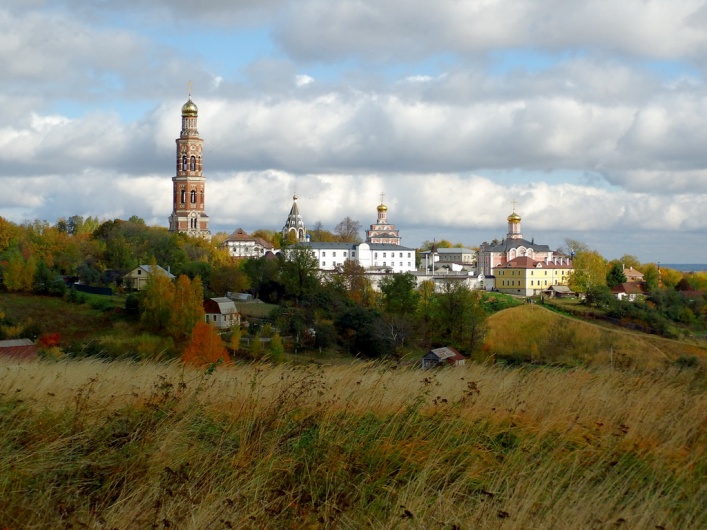 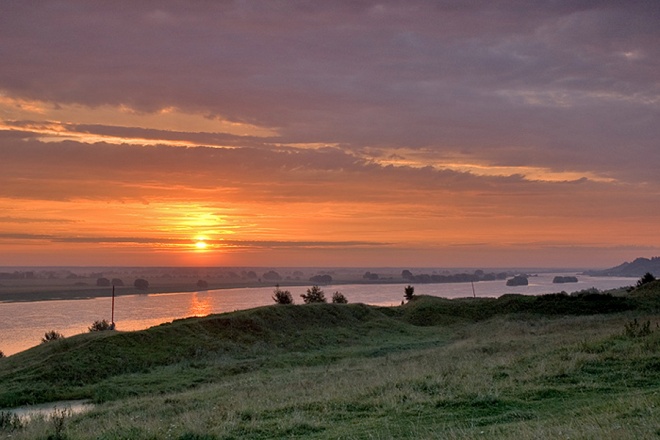 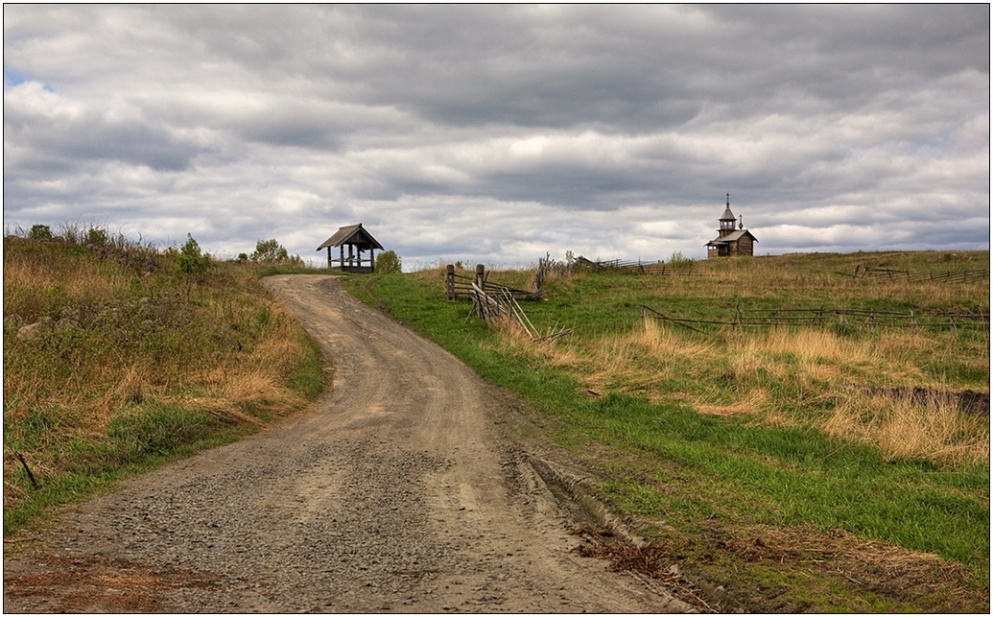 5
Если крикнет рать святая:
«Кинь ты Русь, живи в раю!»
Я скажу: «Не надо рая,
Дайте родину мою».
6
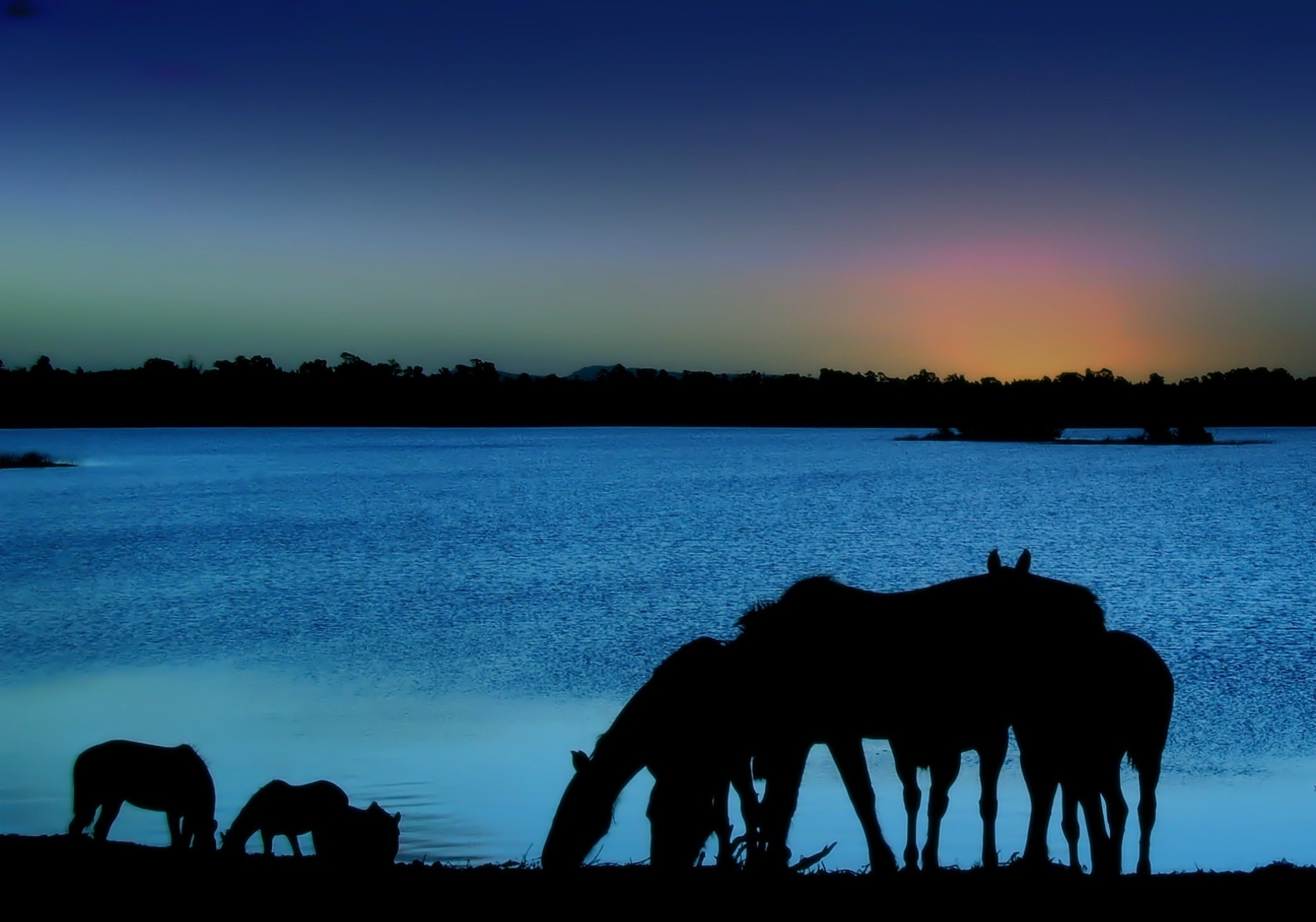 7
8
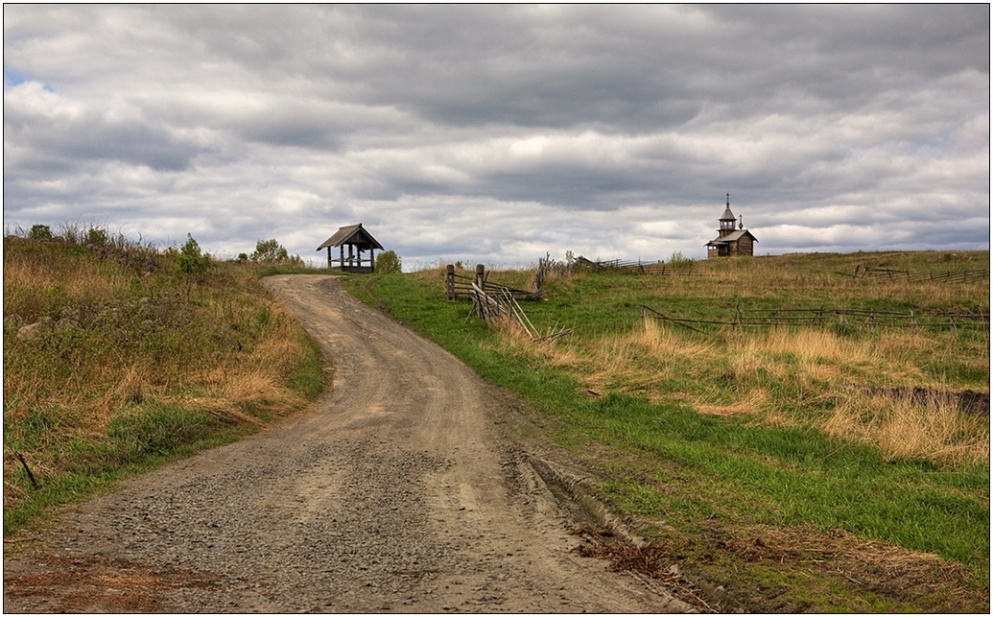 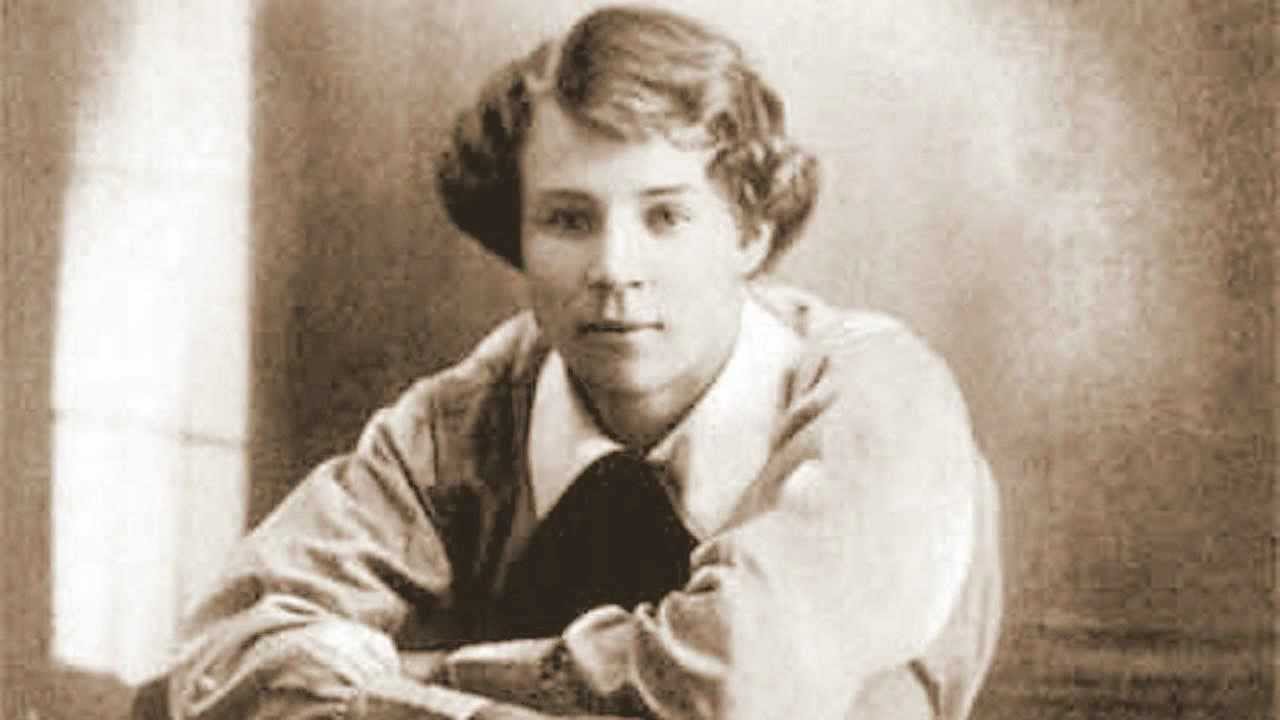 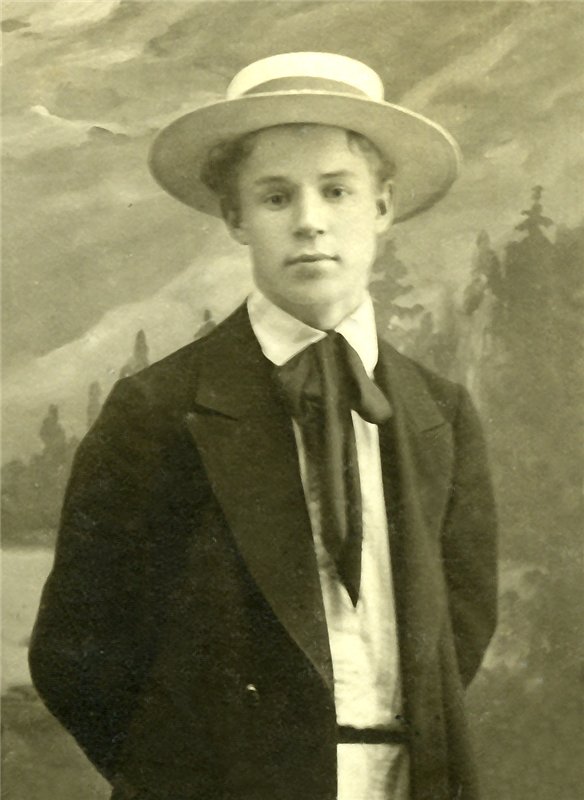 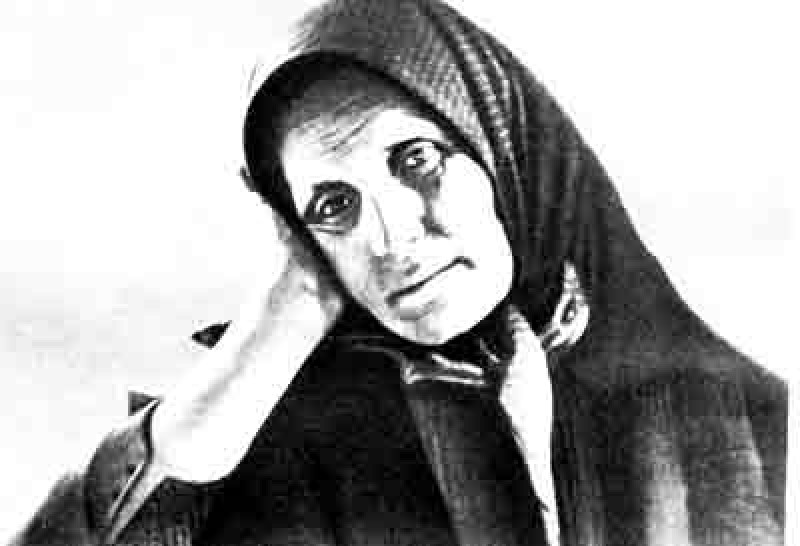 9
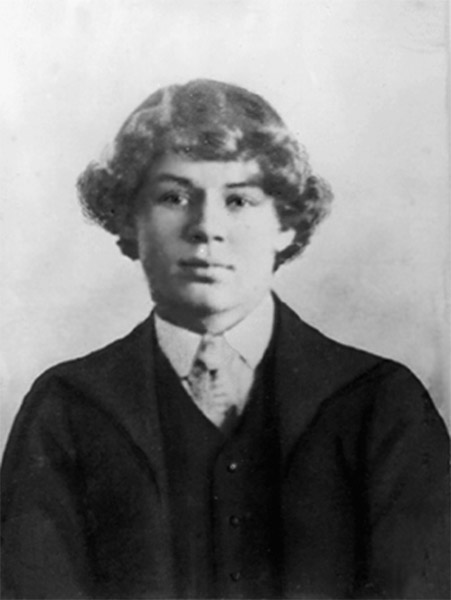 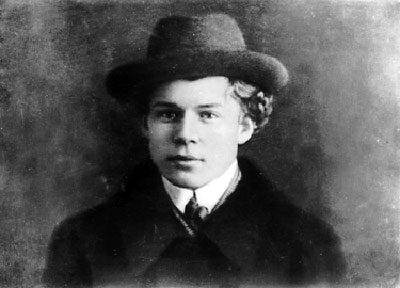 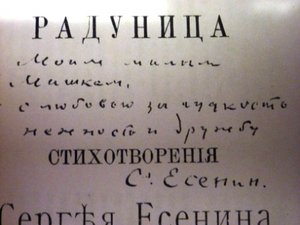 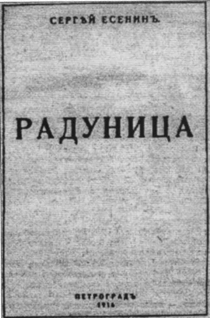 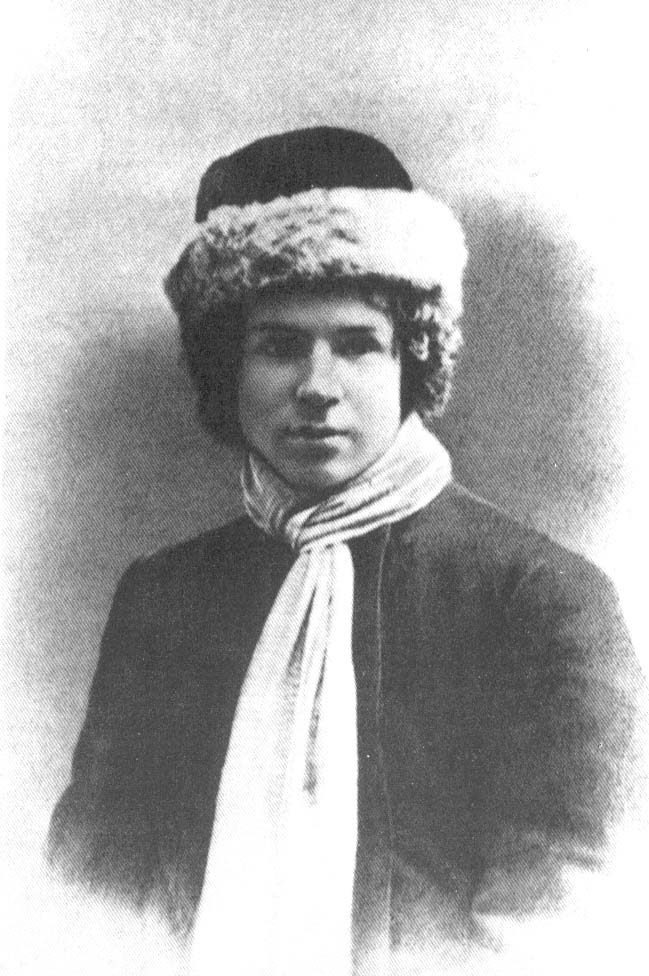 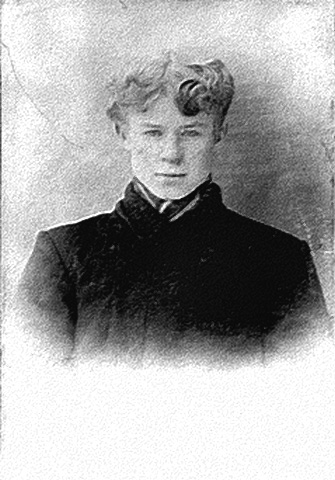 10
11
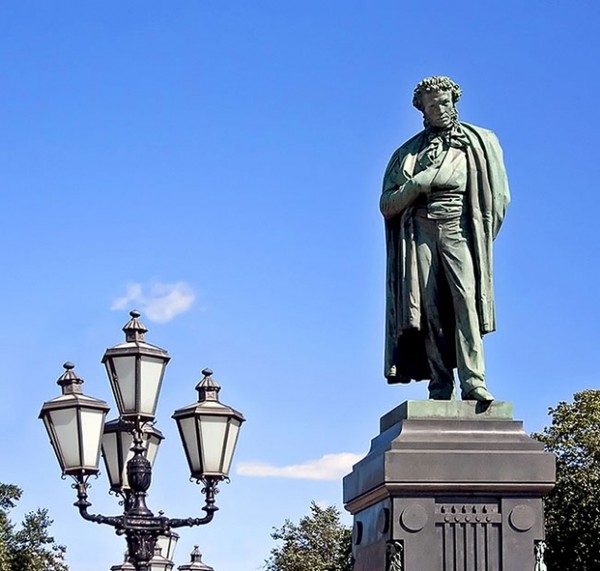 12
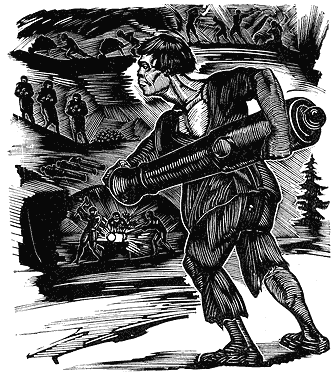 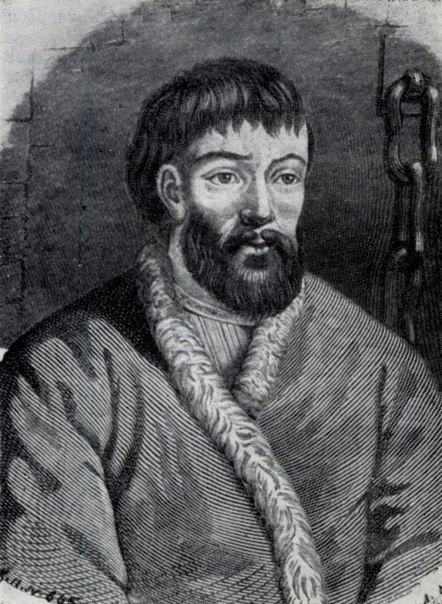 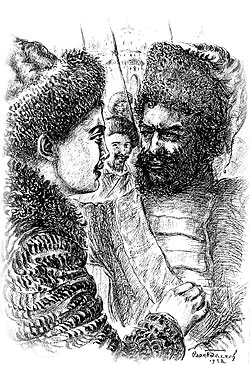 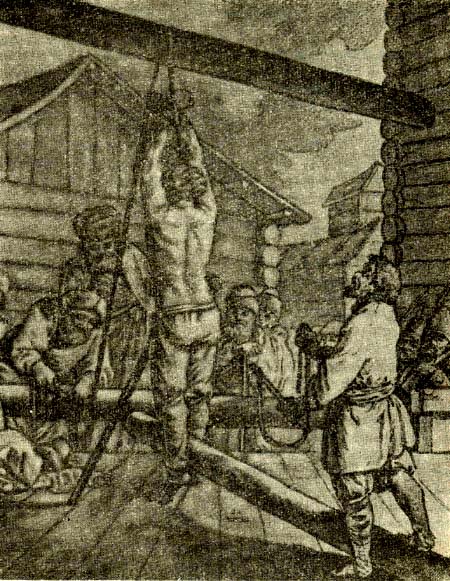 13
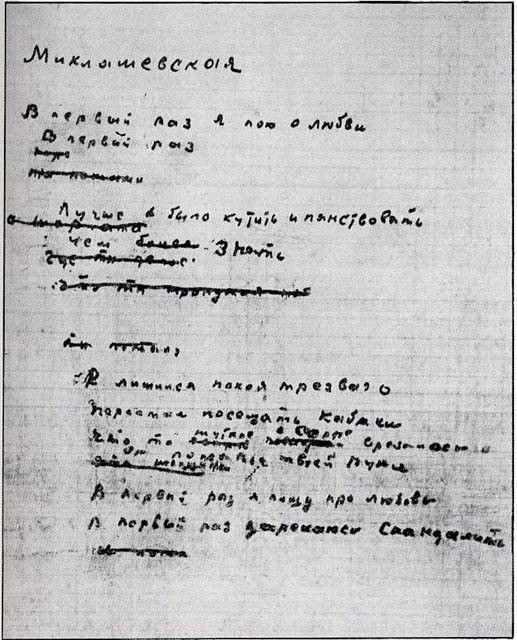 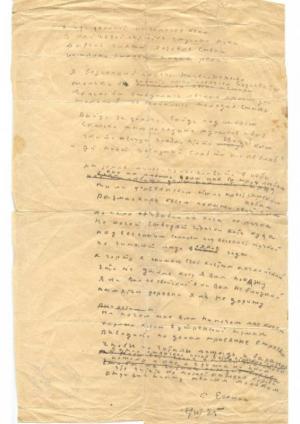 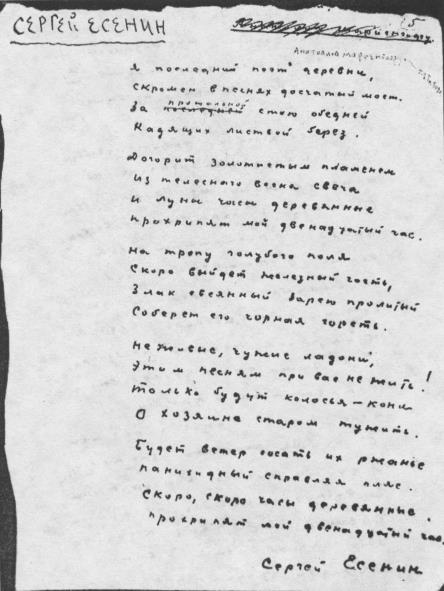 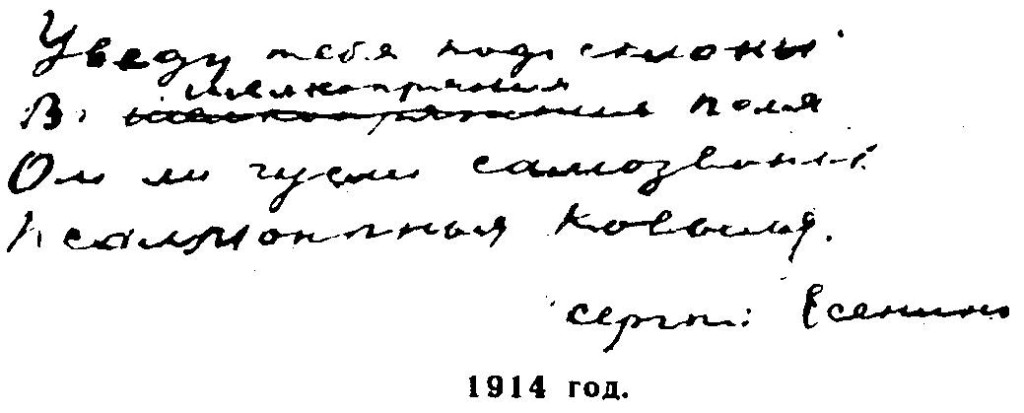 14
15
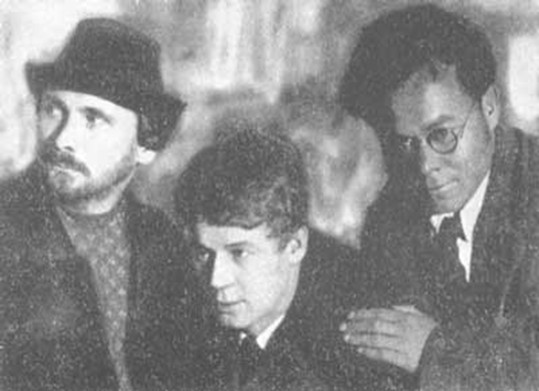 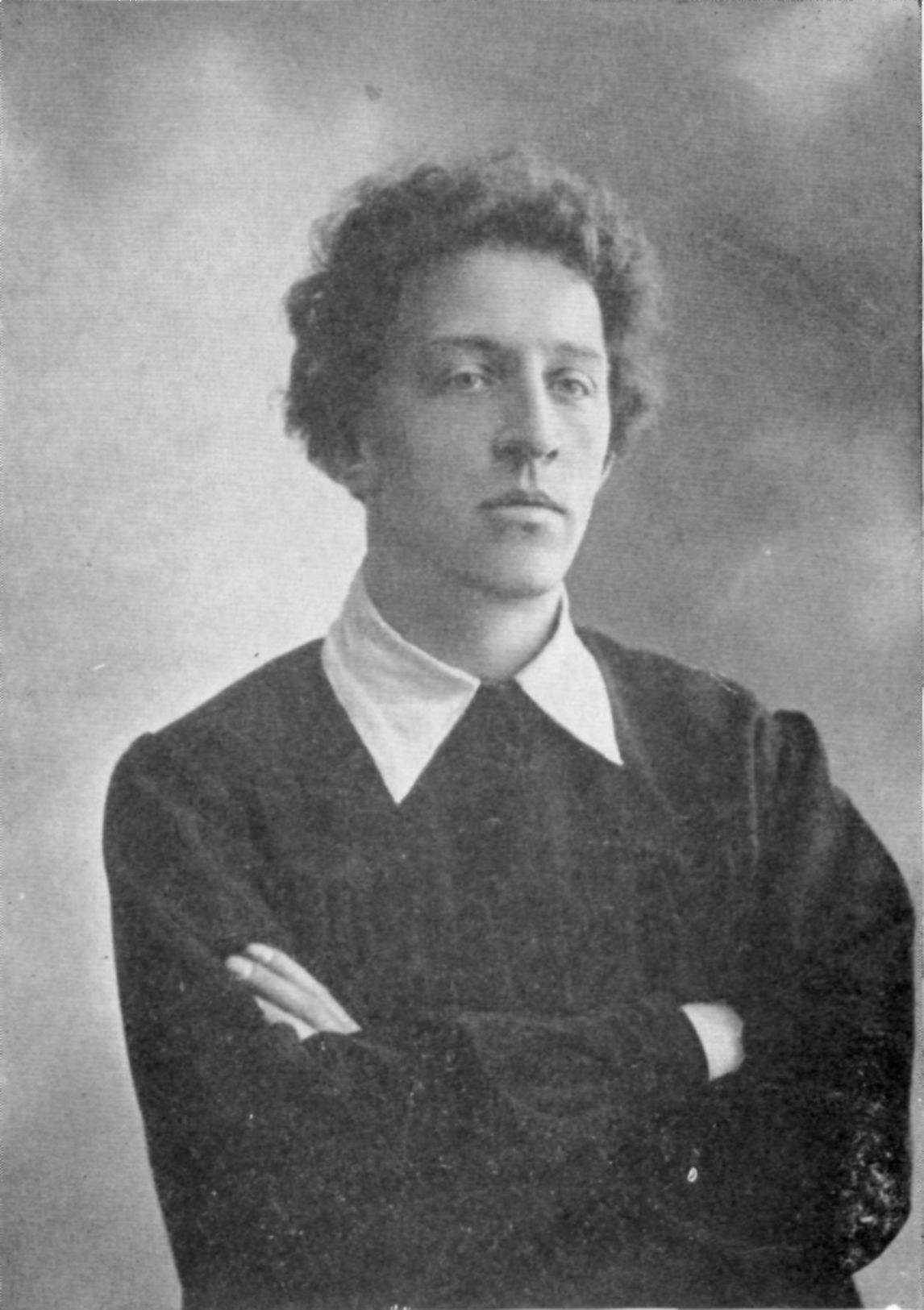 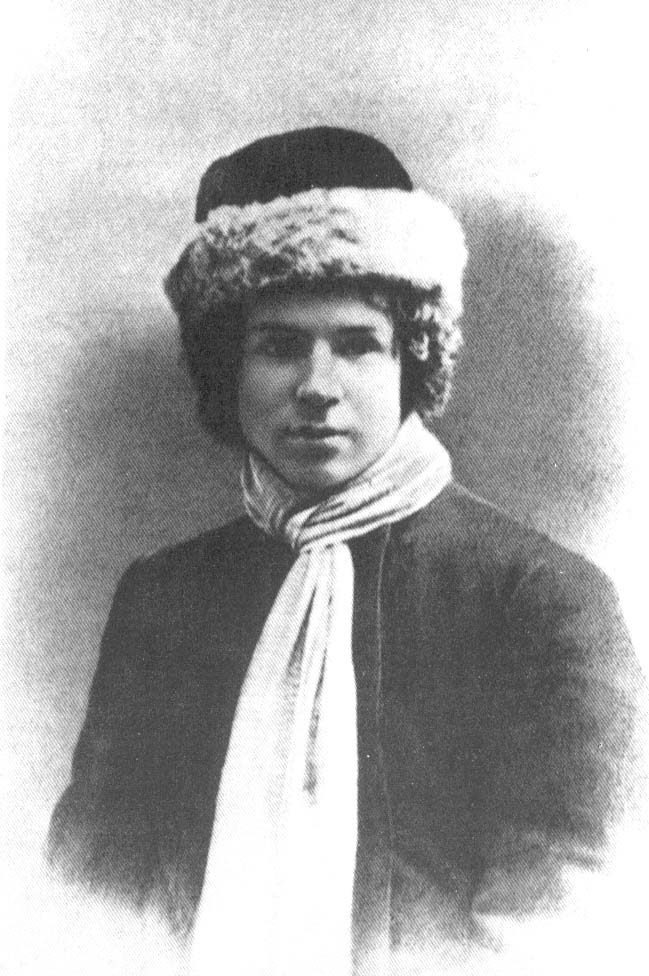 С. Есенин, Н. Клюев, Вс. Иванов
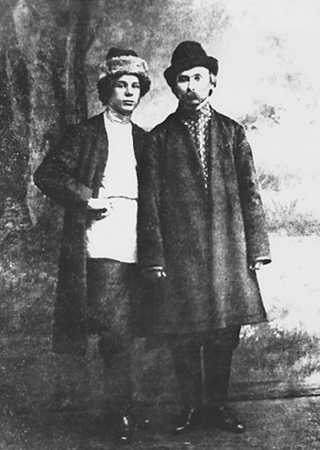 А. Блок
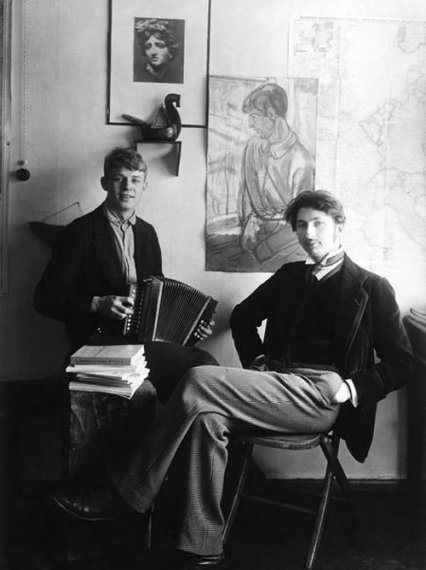 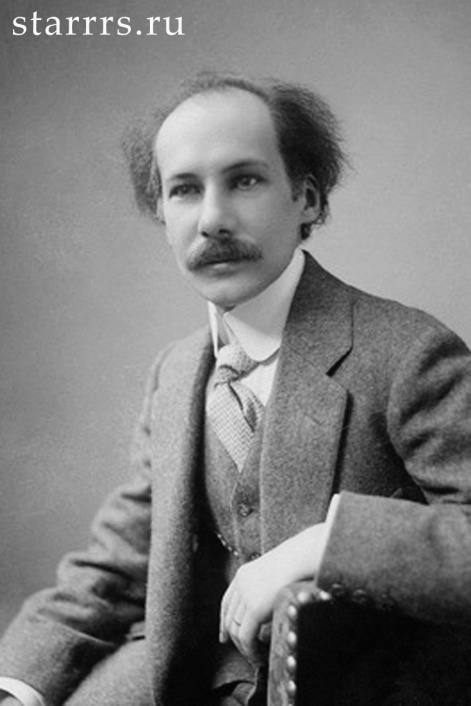 Н. Клюев, С. Есенин
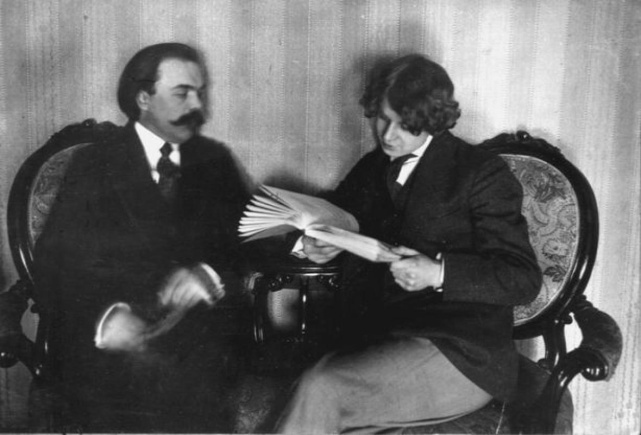 А. Белый
16
С. Есенин, С. Городецкий
С.Есенин, М. Мурашёв
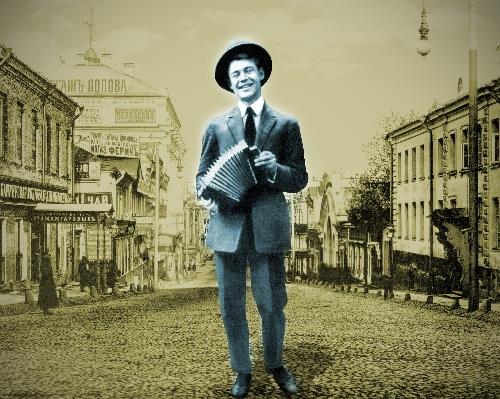 17
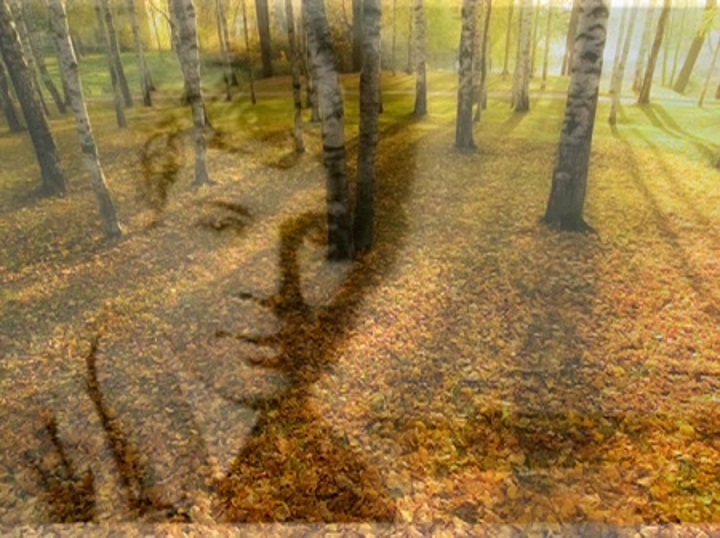 18
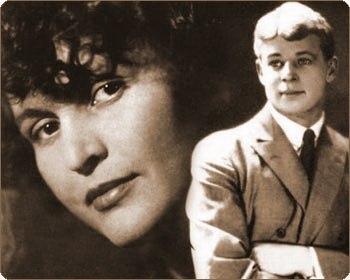 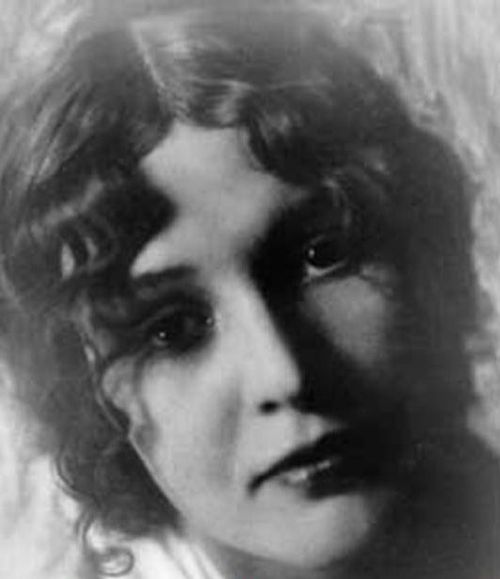 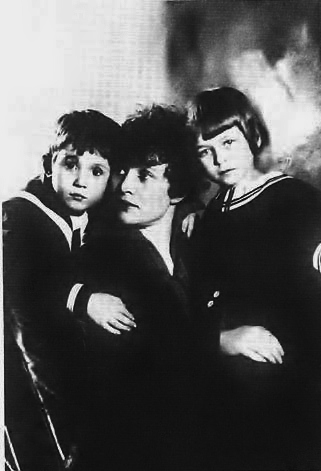 З.Н. Райх
19
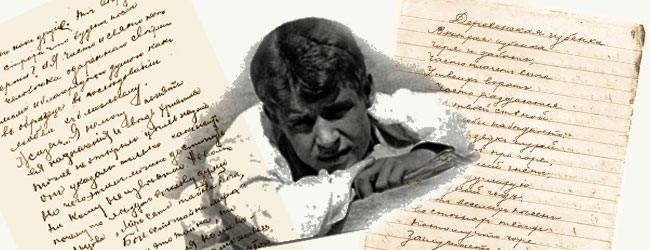 И. Айвазовсий «Лунная ночь на Босфоре»
20
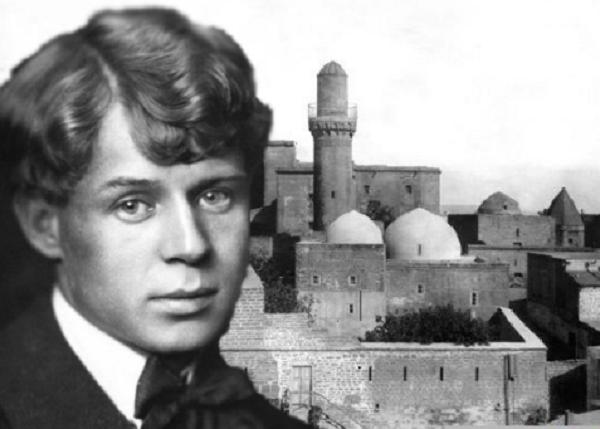 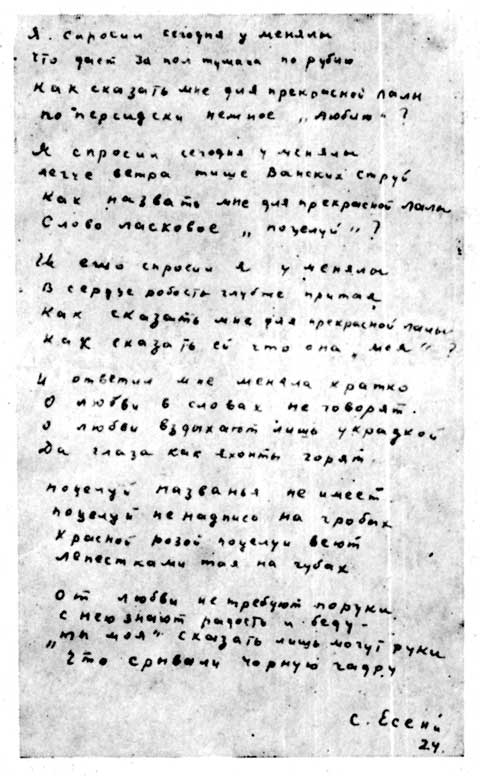 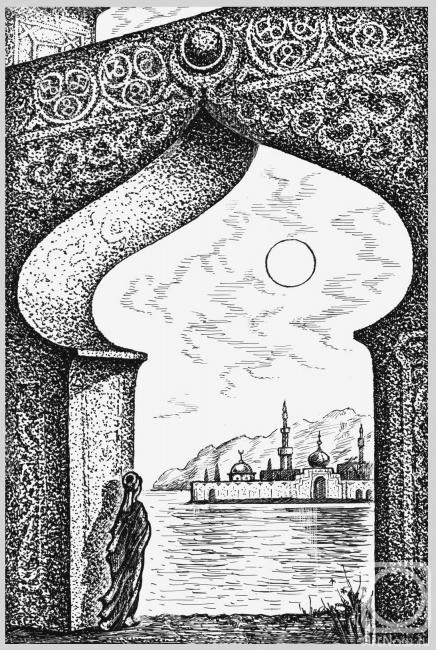 21
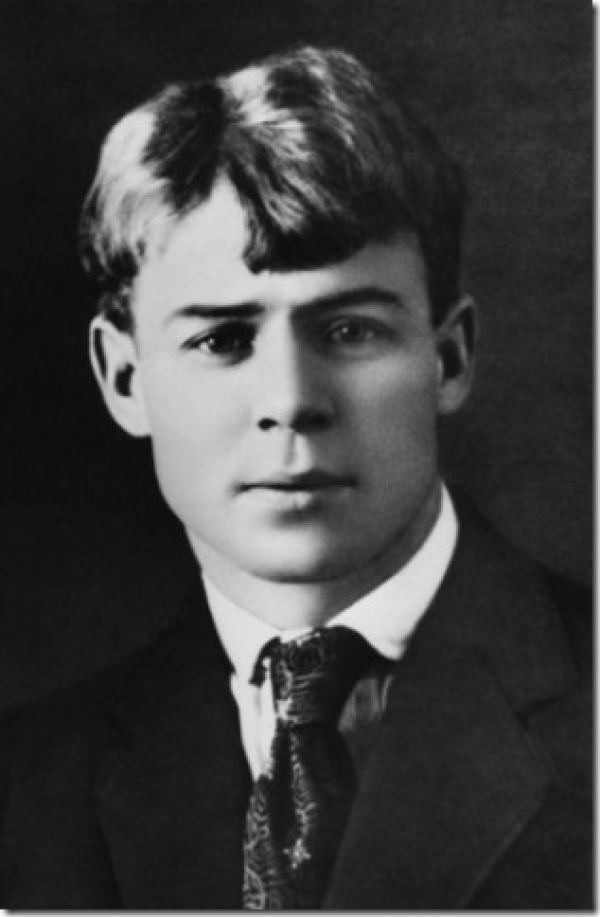 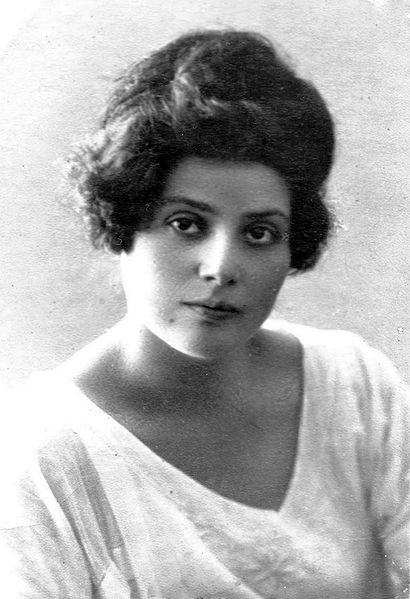 Шаганэ Нерсесовна Тальян
22
23
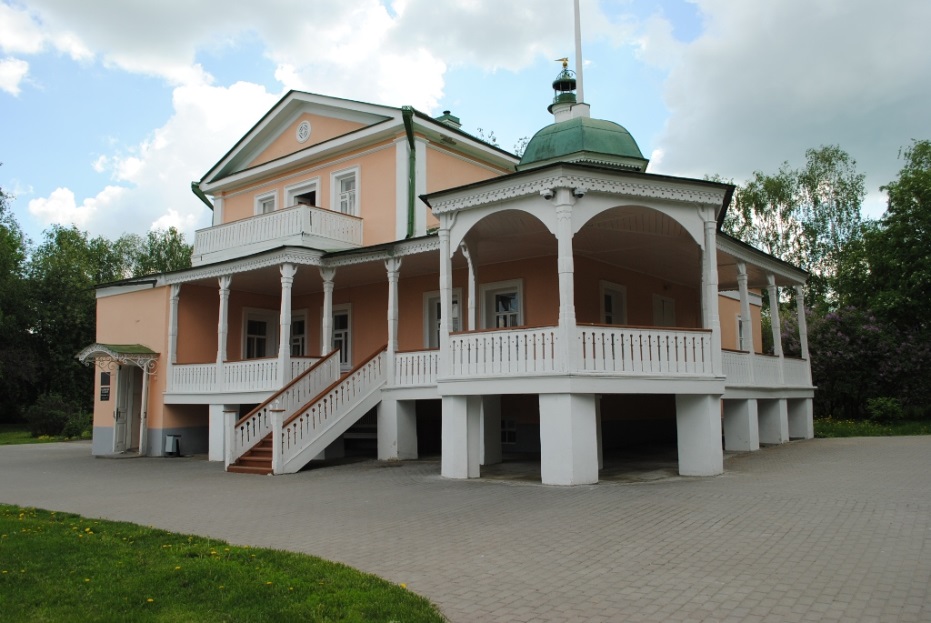 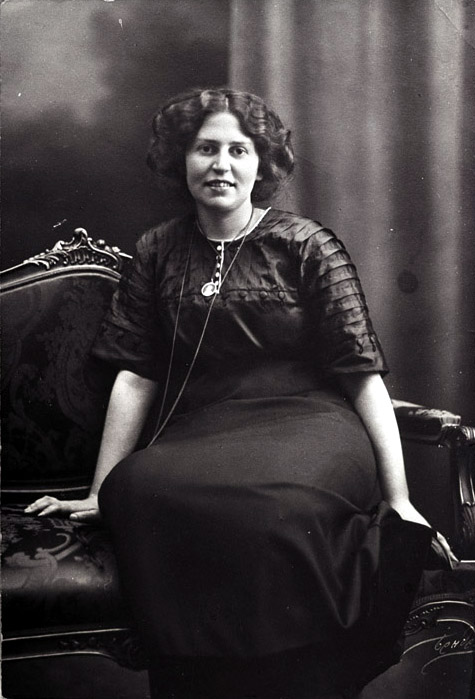 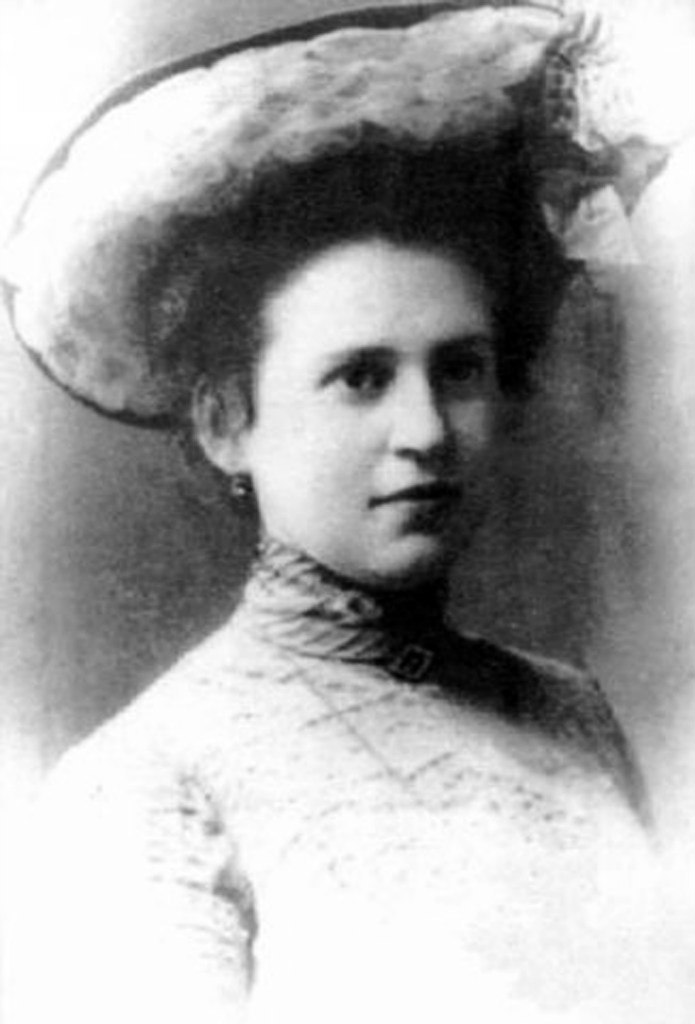 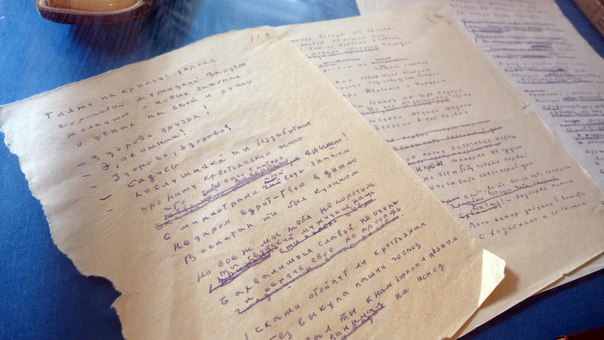 24
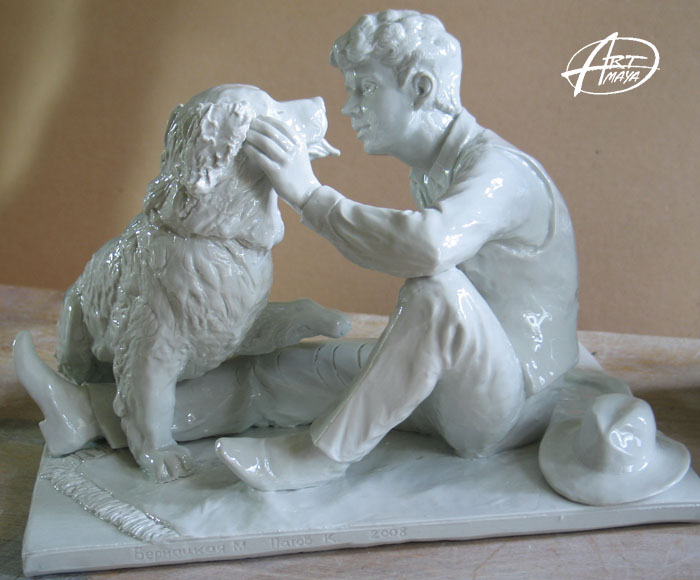 «Сергей Есенин не столько человек, сколько орган, созданный природой исключительно для  выражения неисчерпаемой "печали полей", любви ко всему живому в мире и милосердия, которое - более всего иного  -заслужено человеком».
М. Горький
25
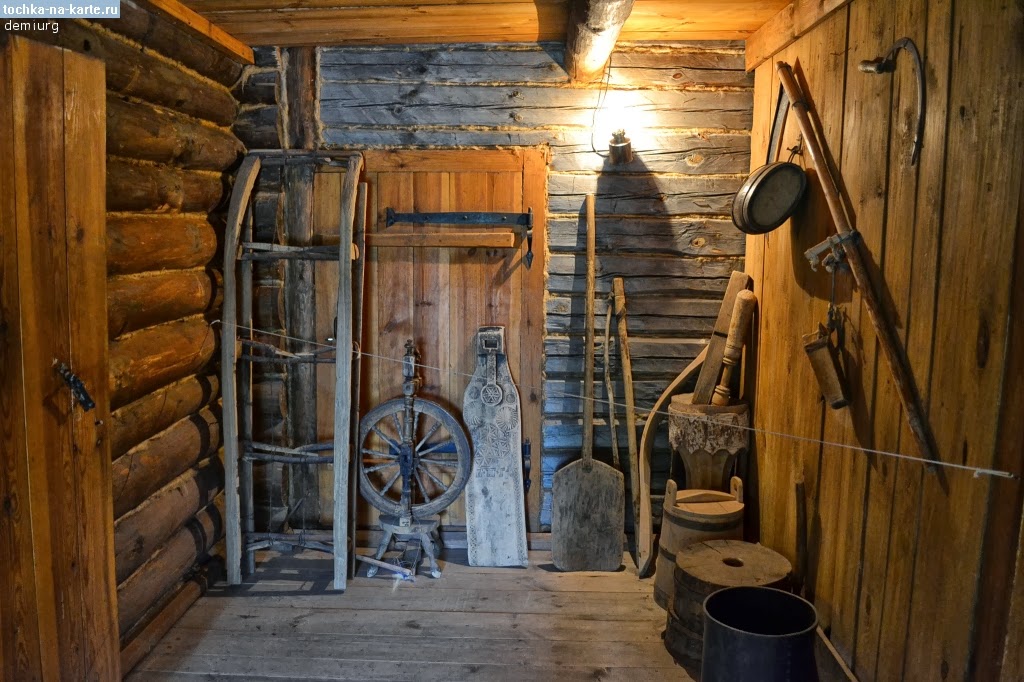 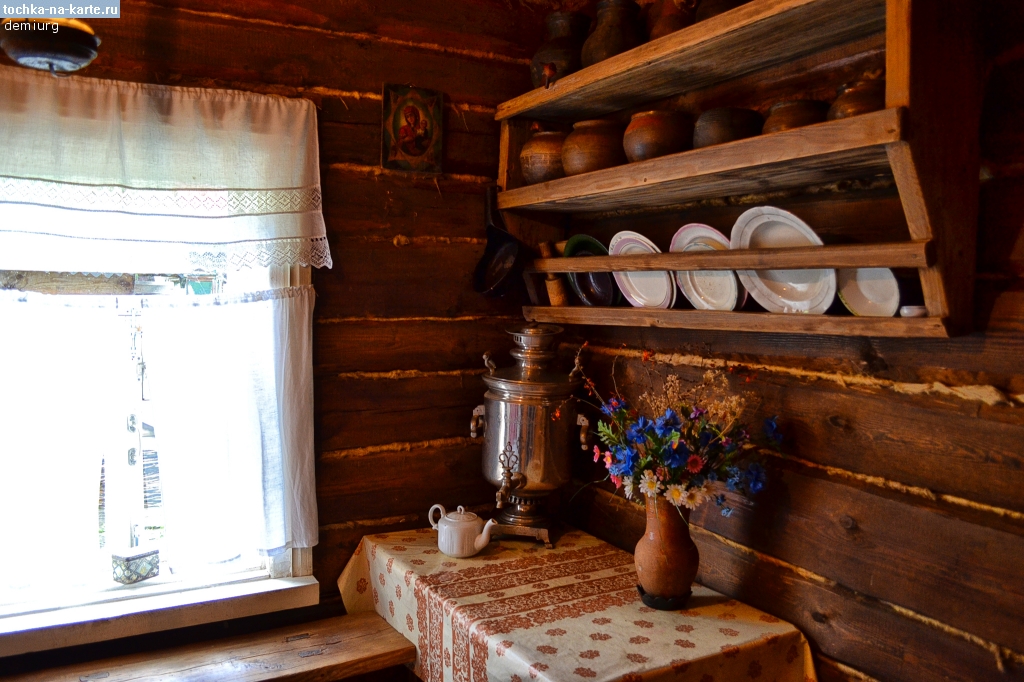 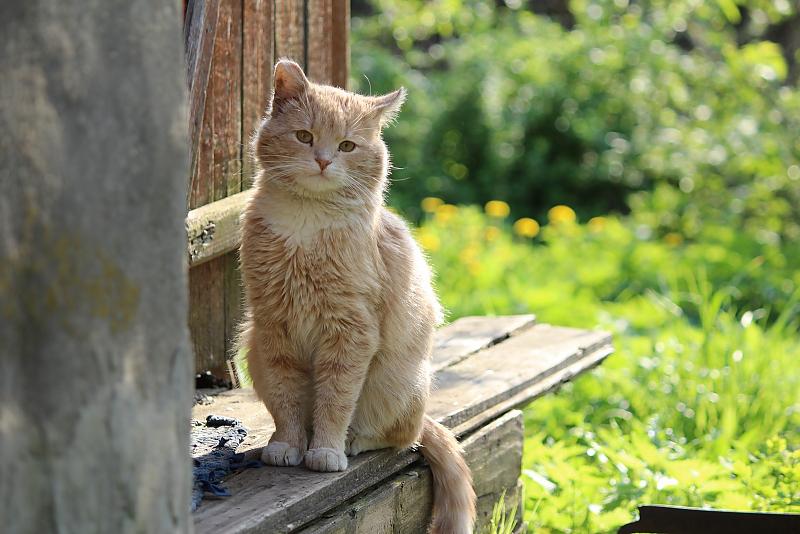 26
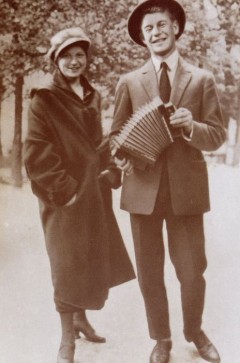 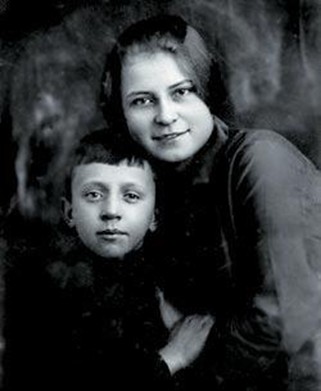 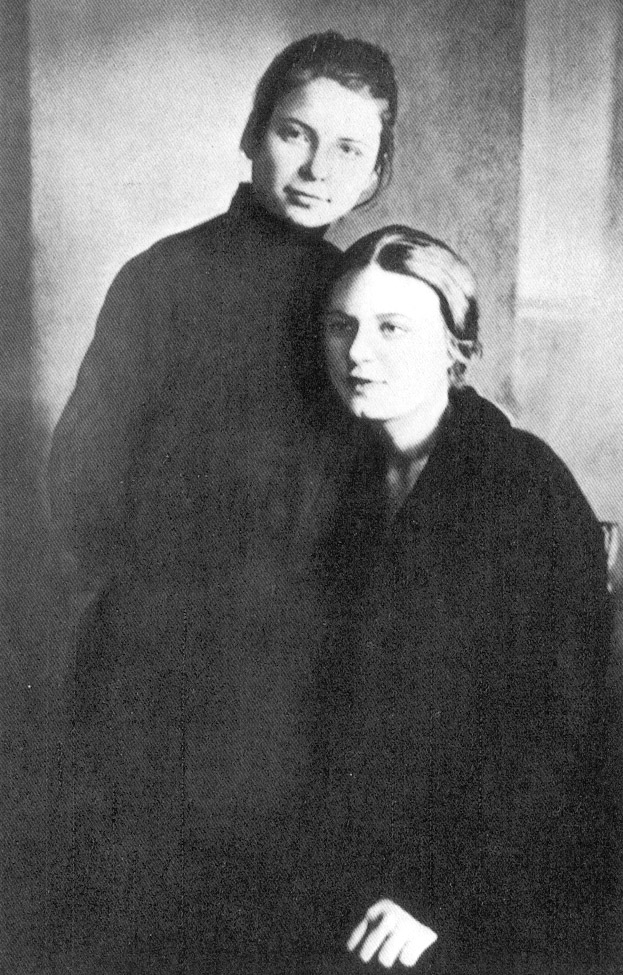 27
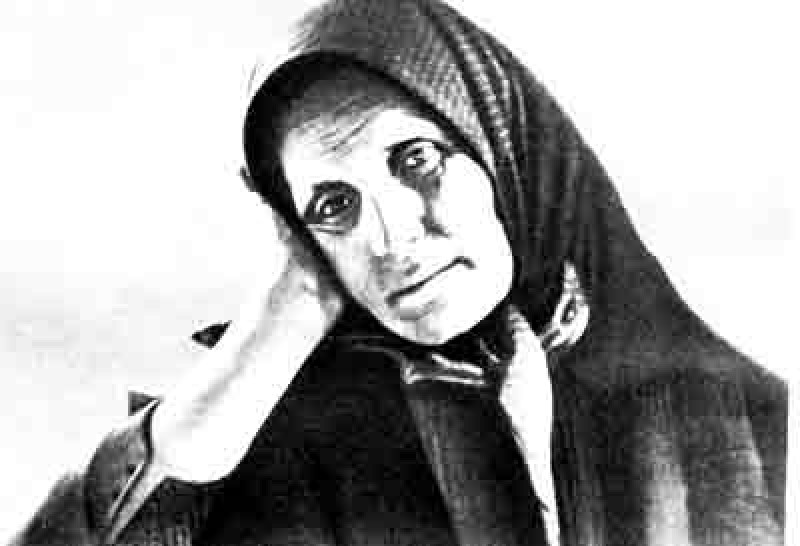 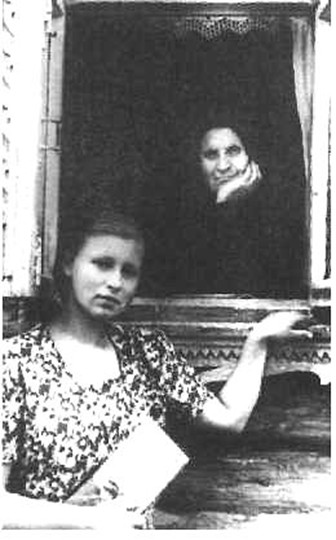 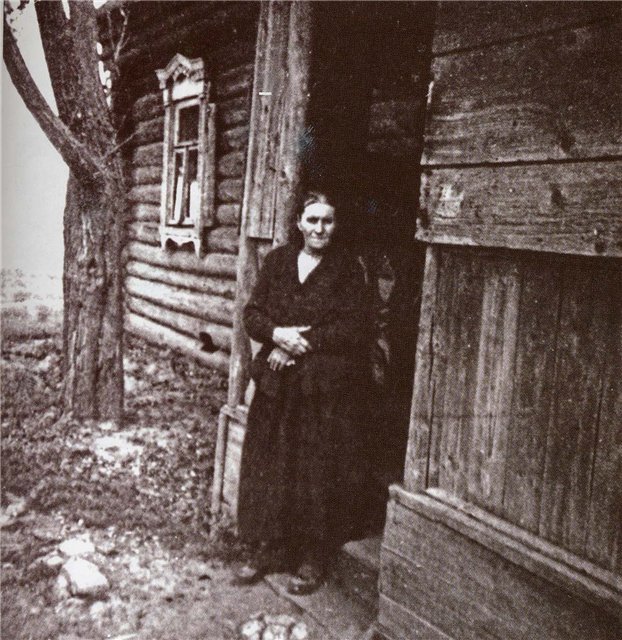 28
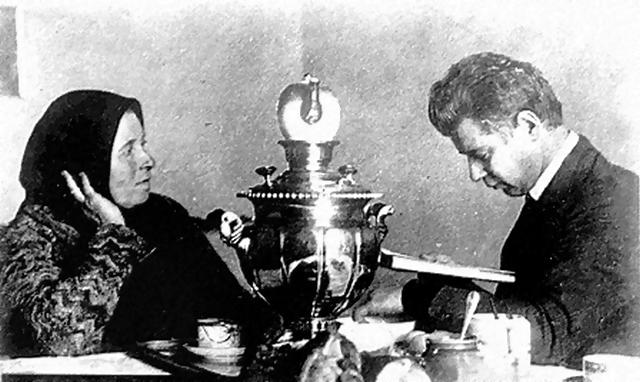 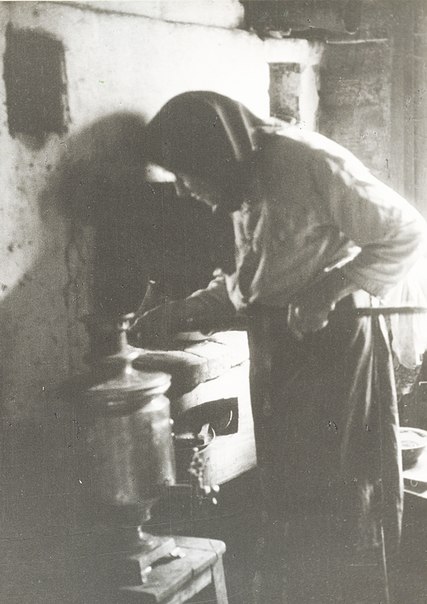 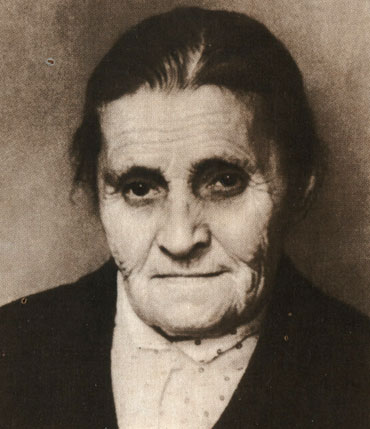 29
30
31
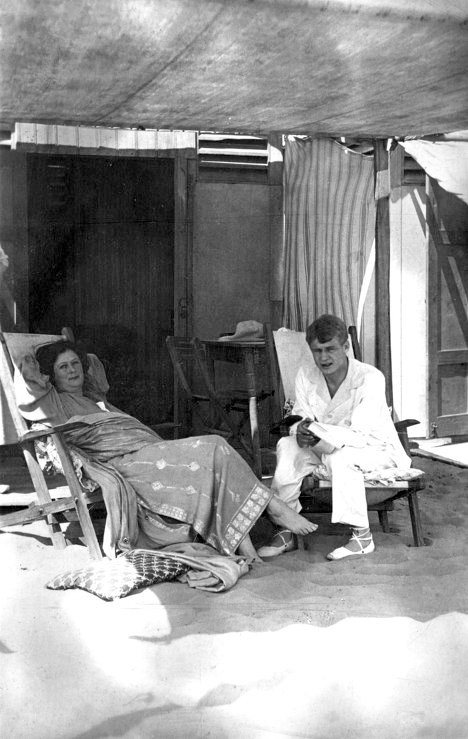 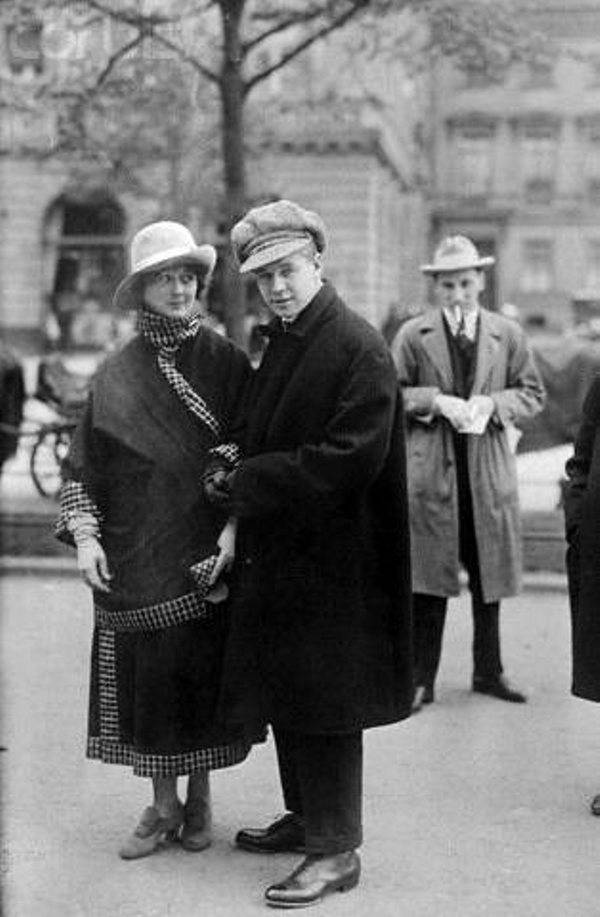 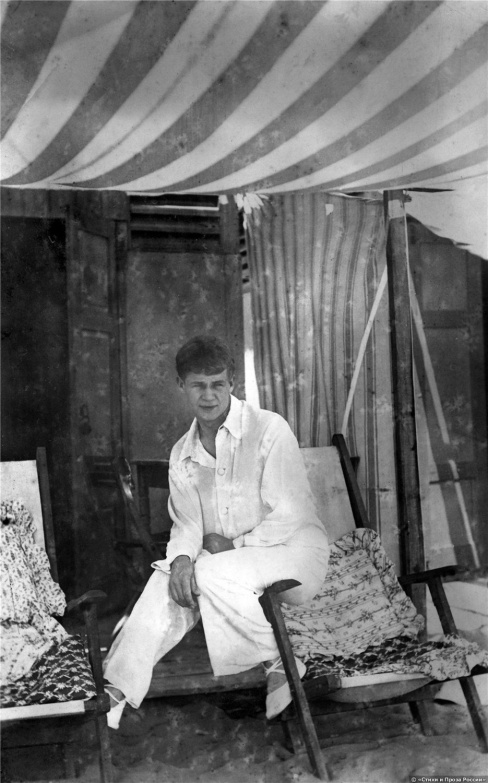 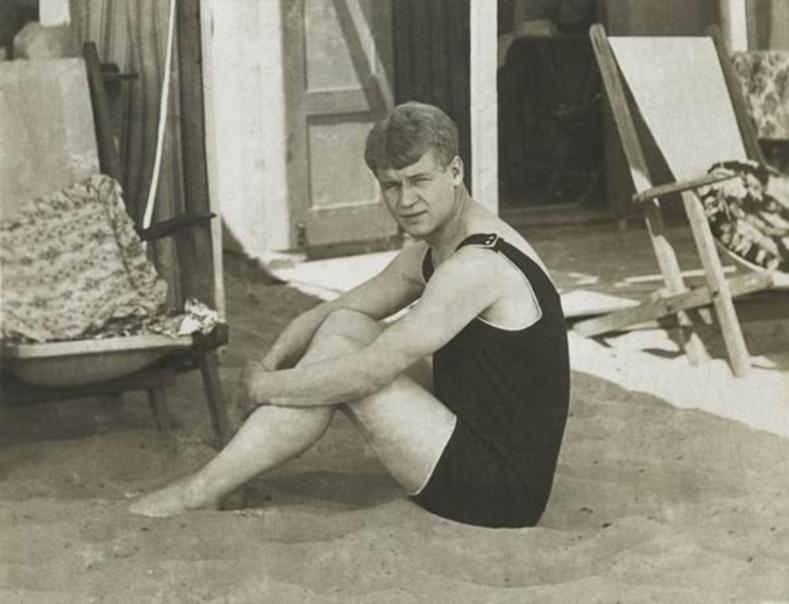 32
33
34
В.И. Качалов
35
36
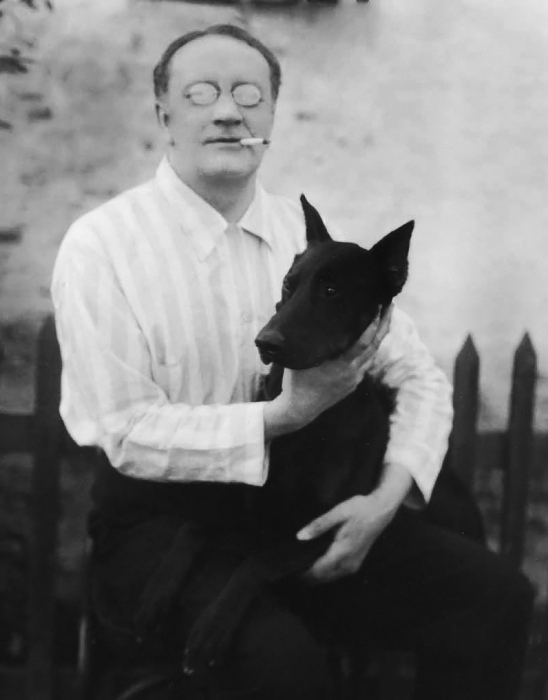 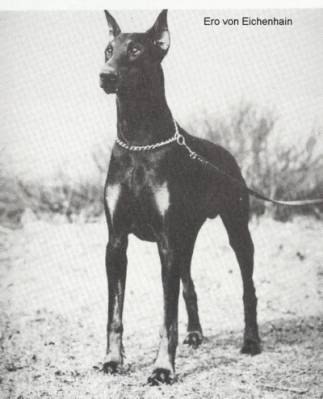 37
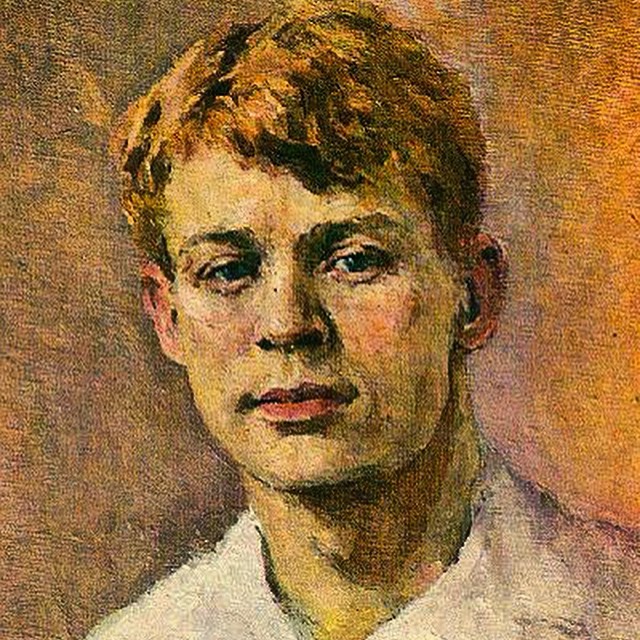 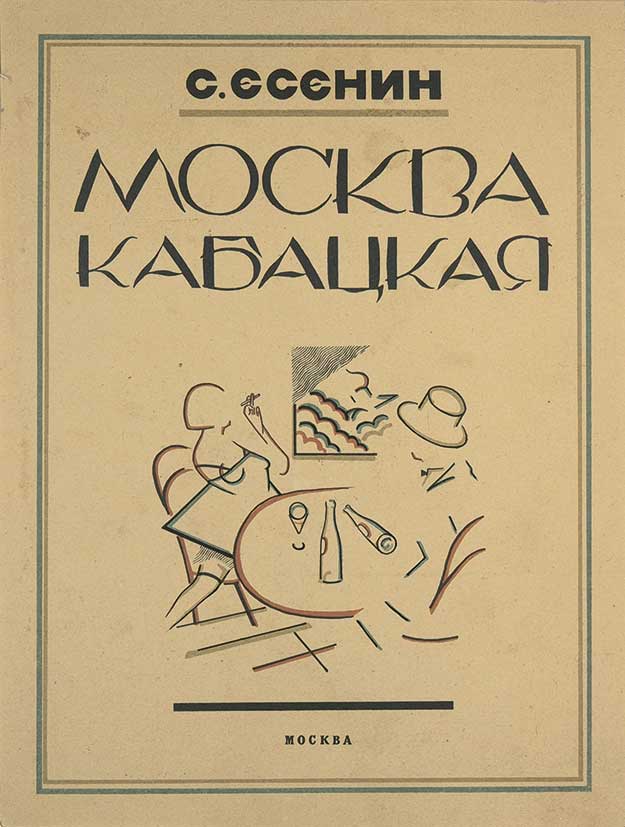 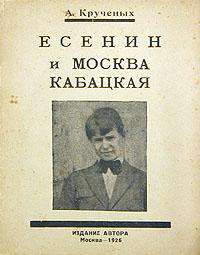 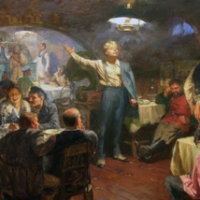 38
39
40
41
42
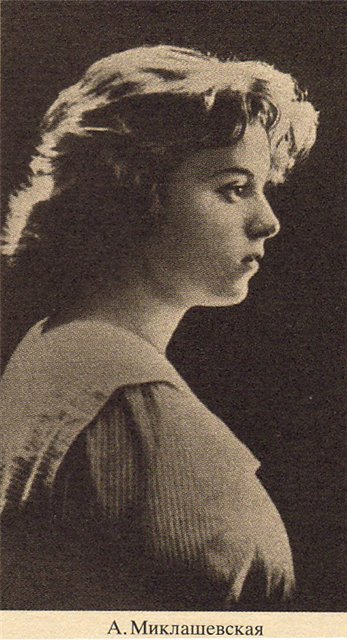 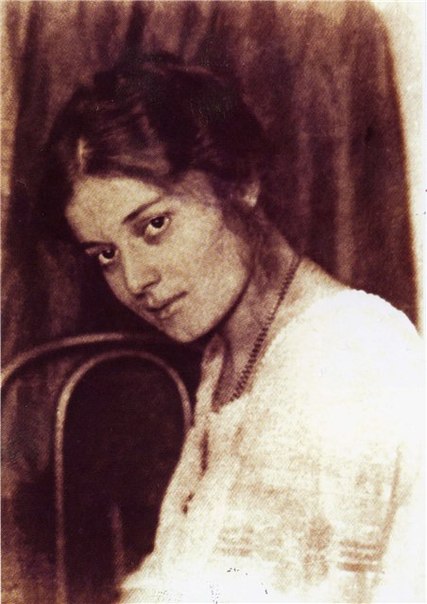 А. Миклашевская
43
44
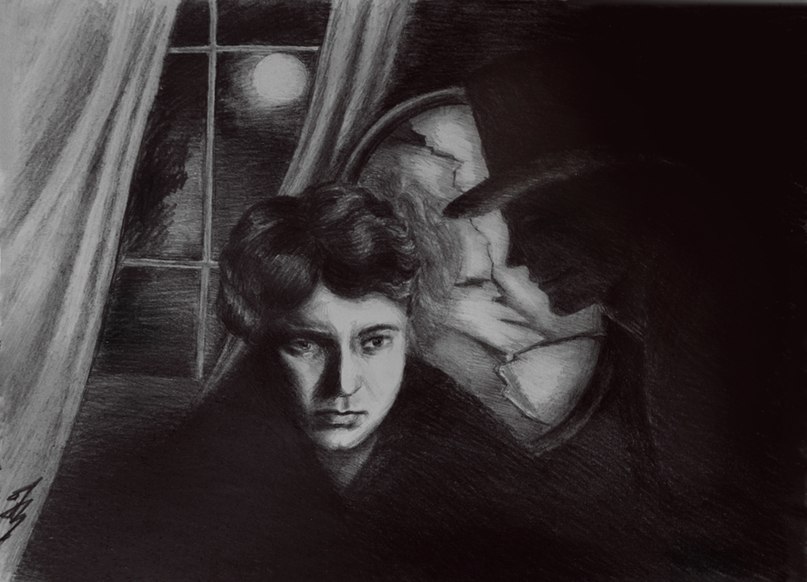 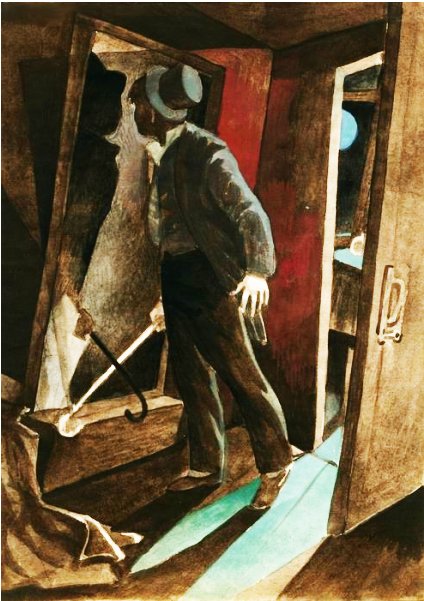 45
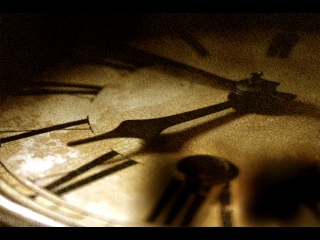 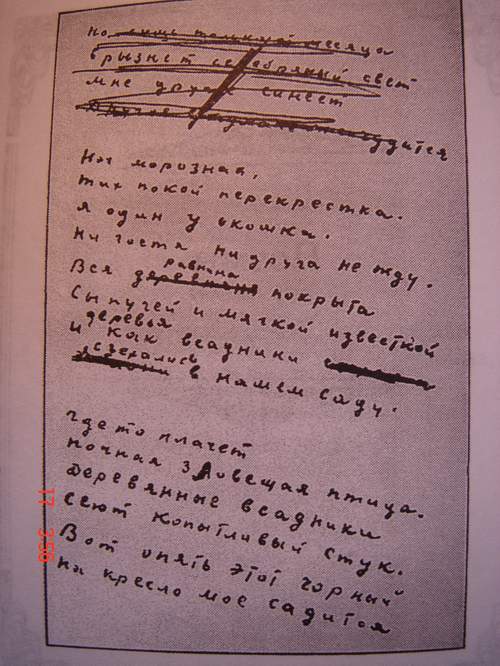 46
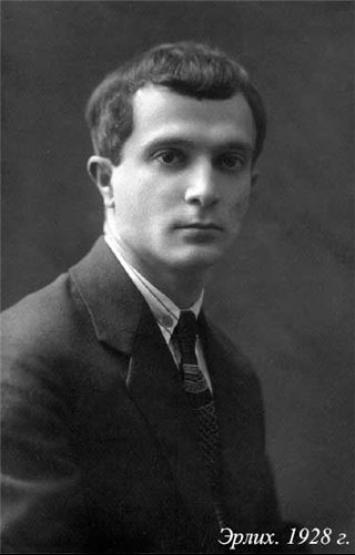 В. Эрлих
47
48
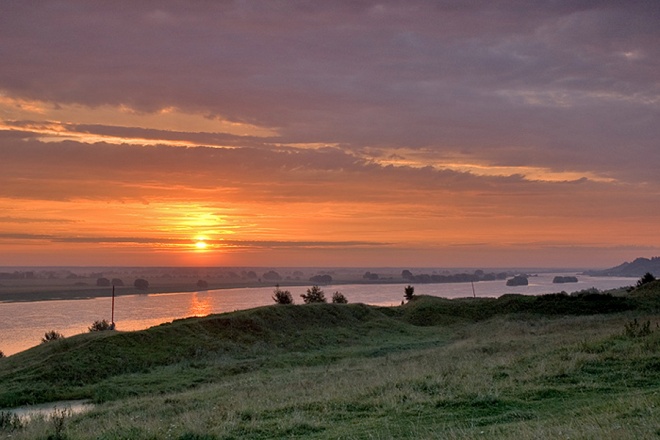 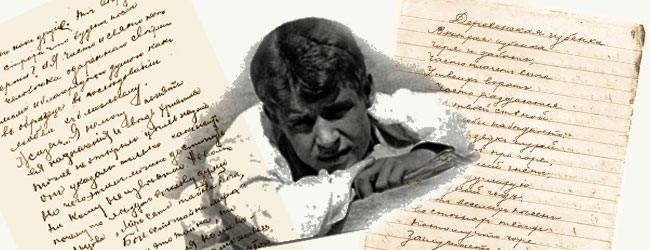 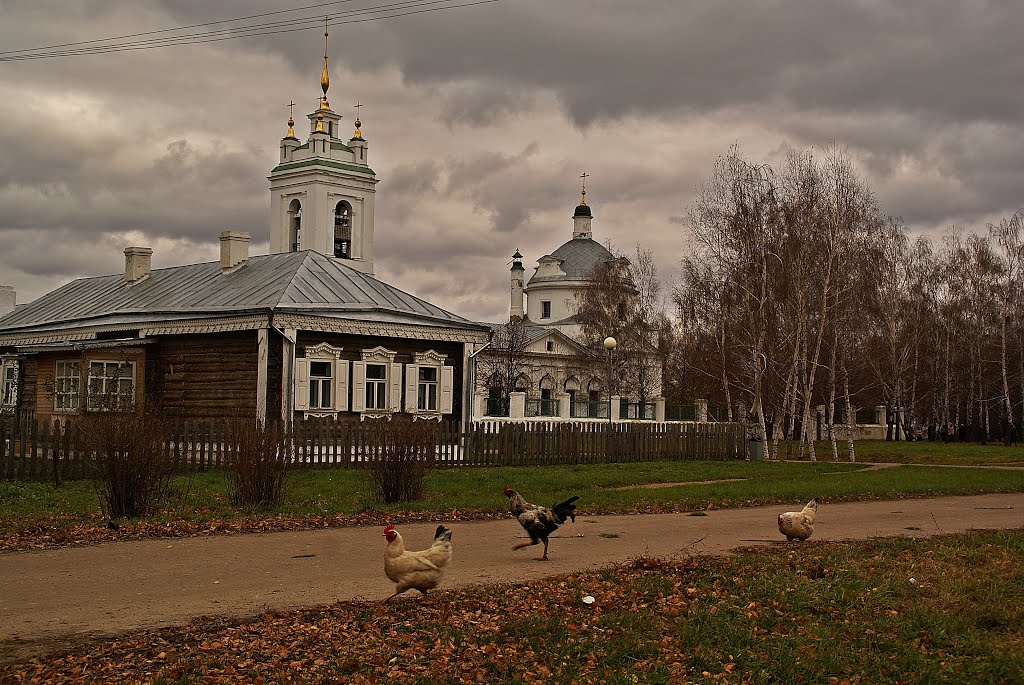 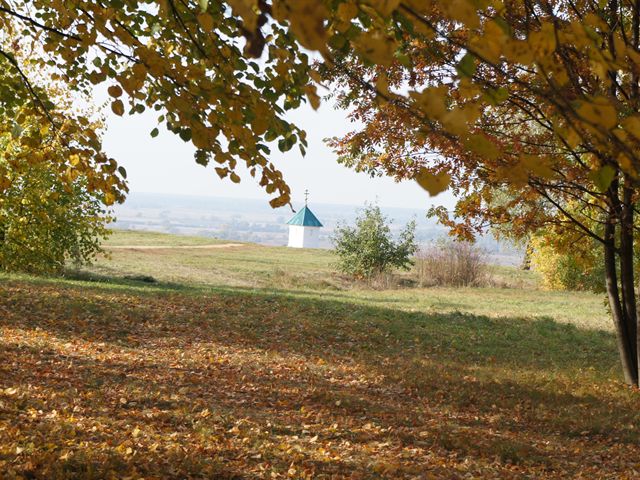 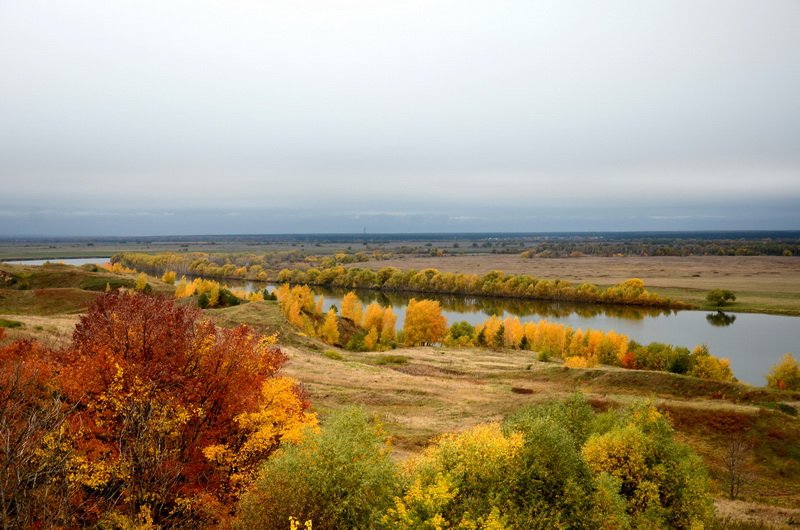 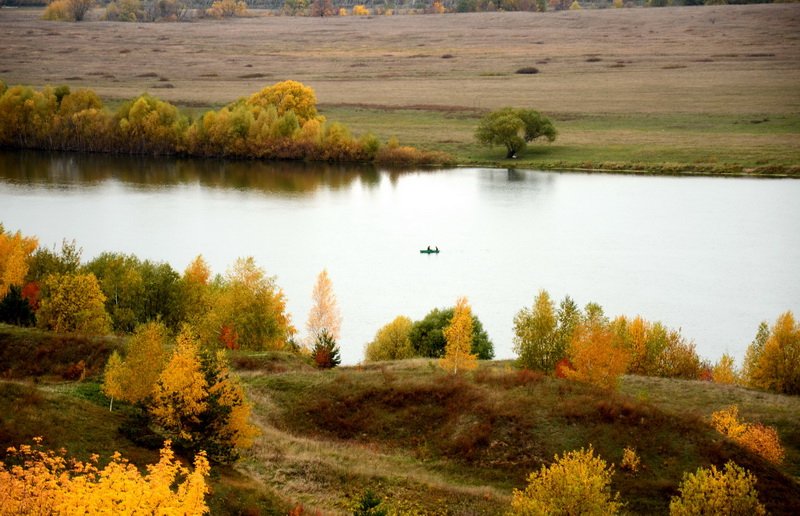 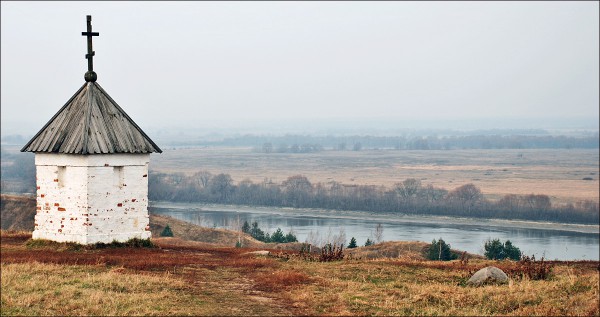 49
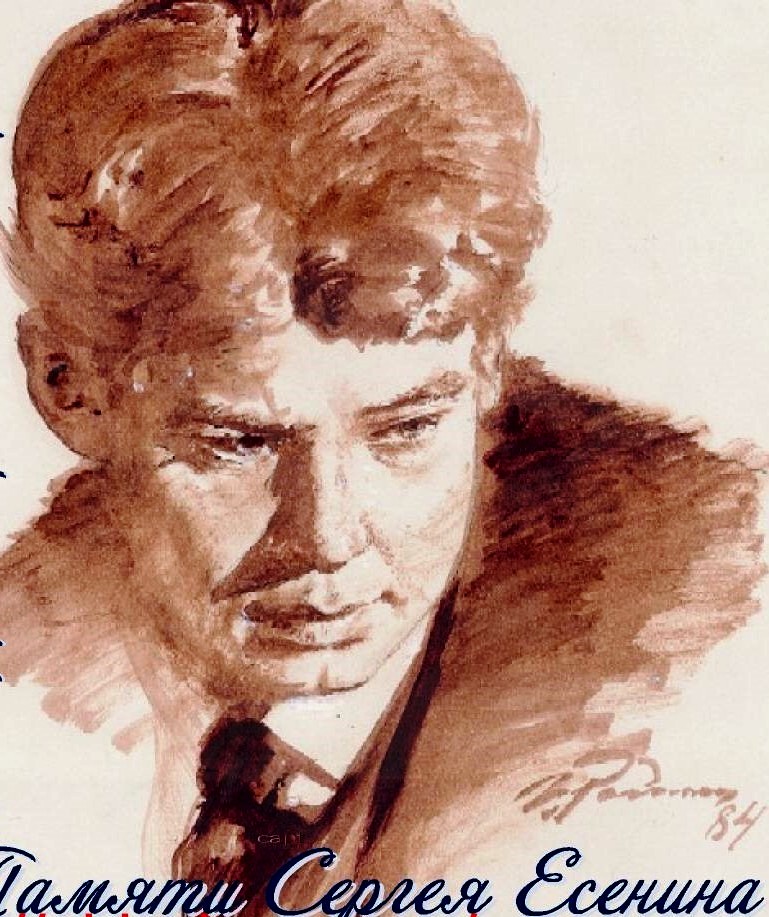 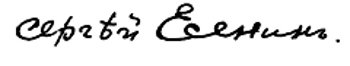 50